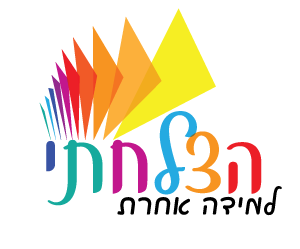 מודעות פונולוגית
תגידו... מה יצא ...
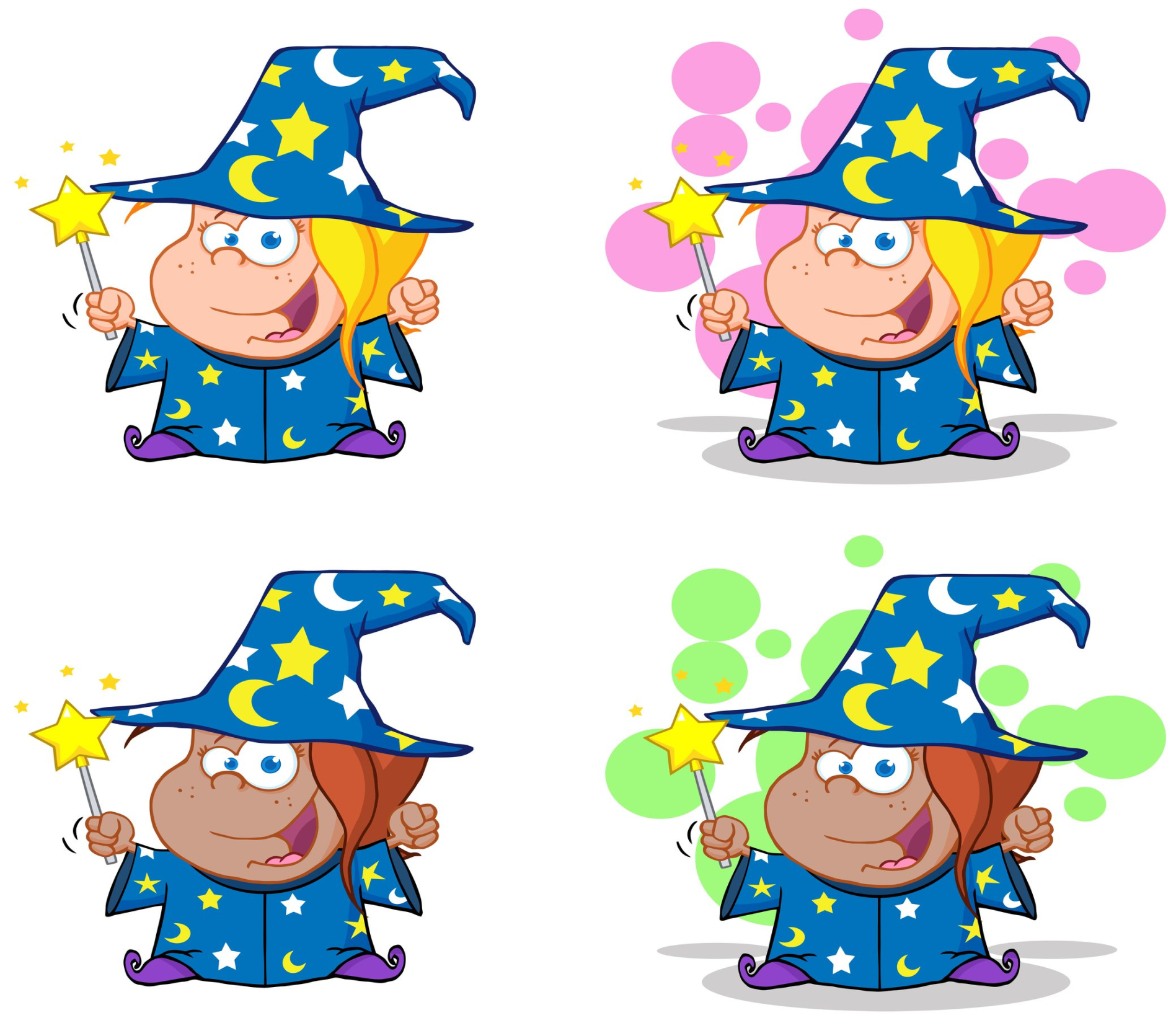 חלק א'
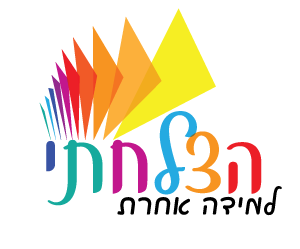 תַּגִּידוּ
 מַדָּף
 בְּלִי
 מַ
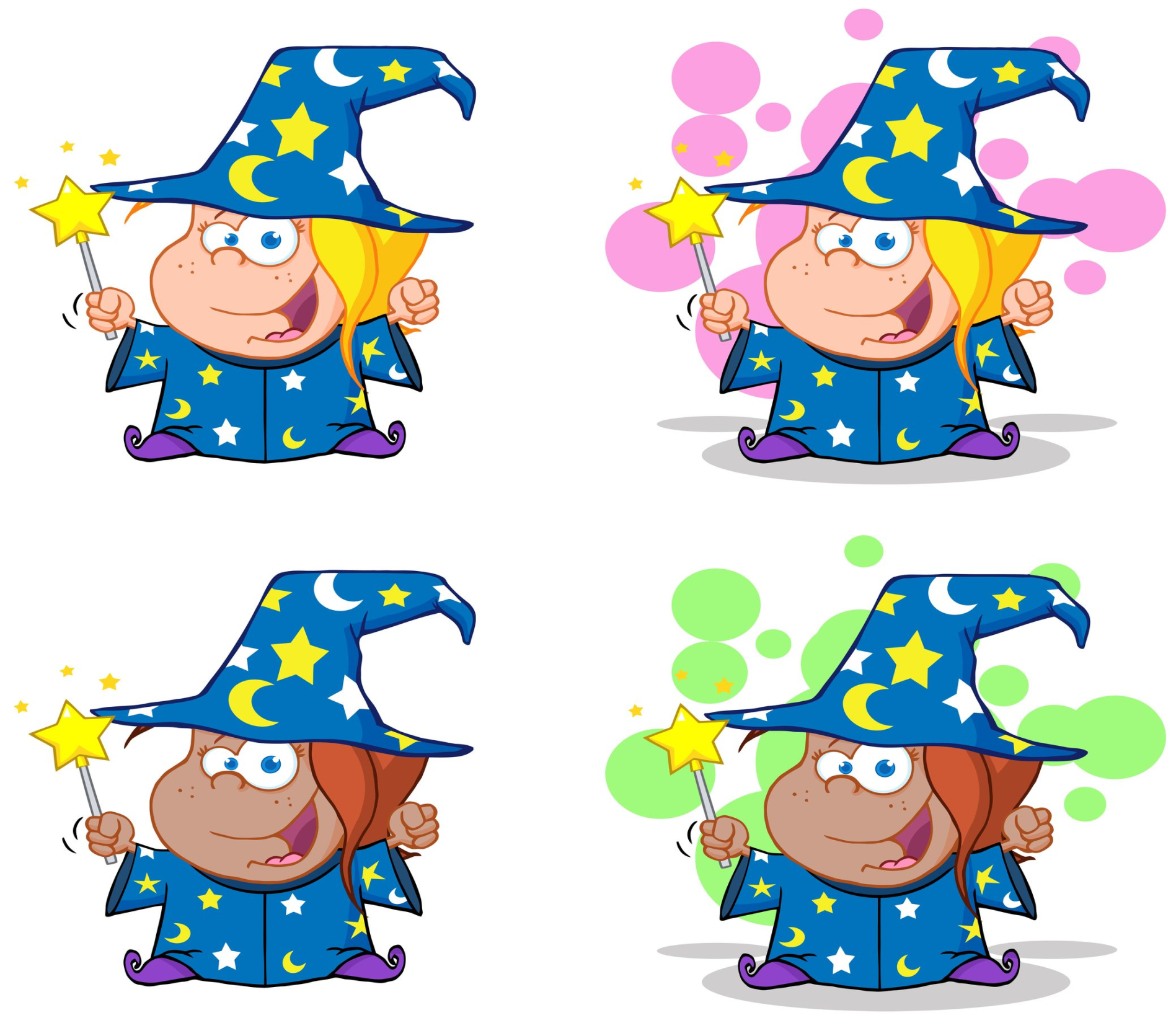 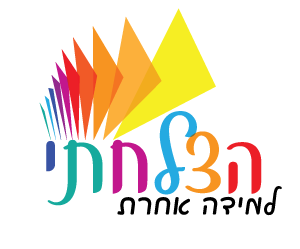 מָה יָצָא?
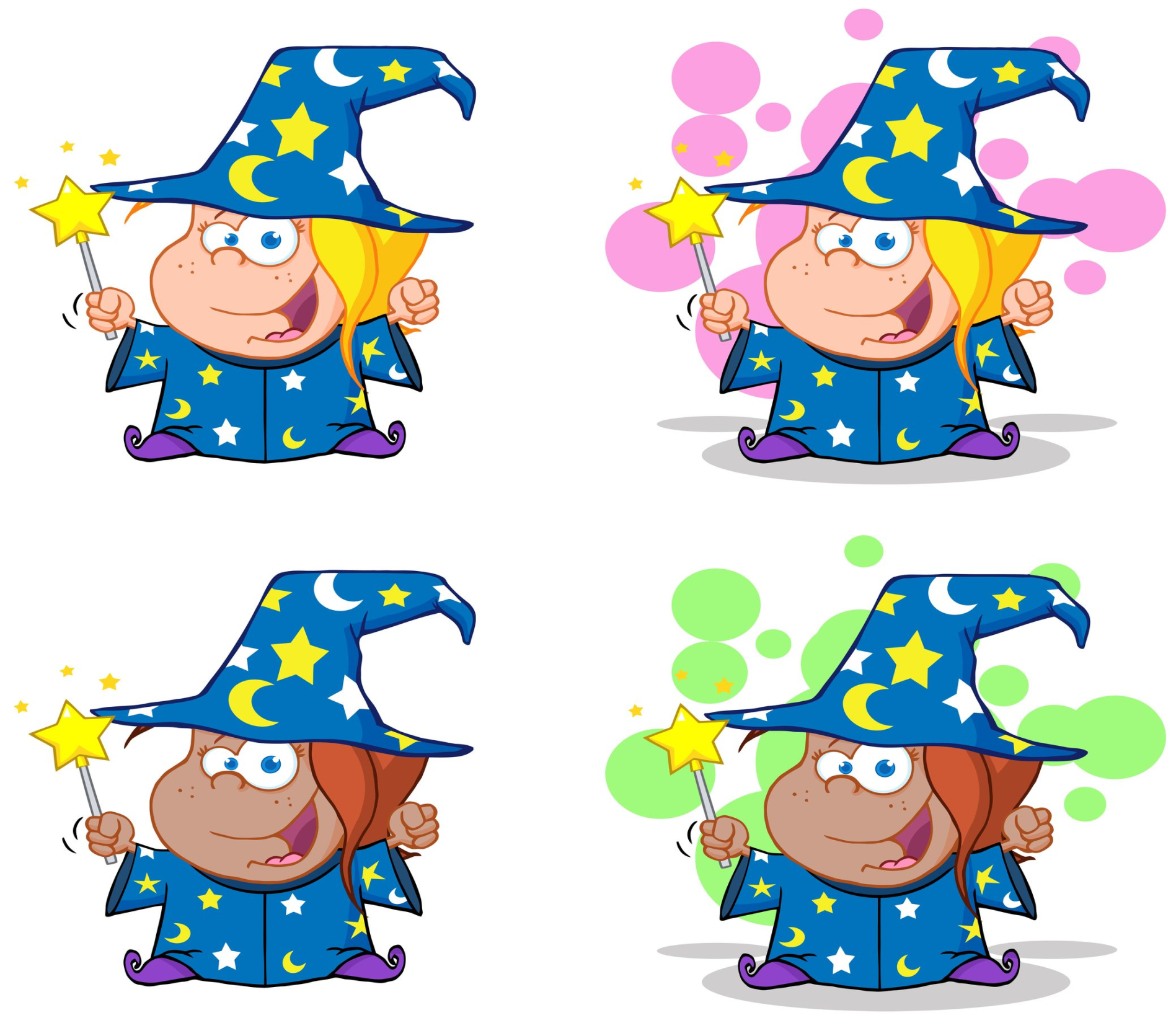 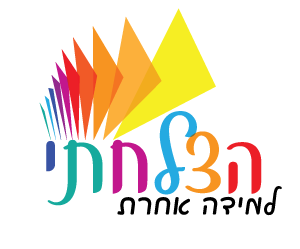 דַּף
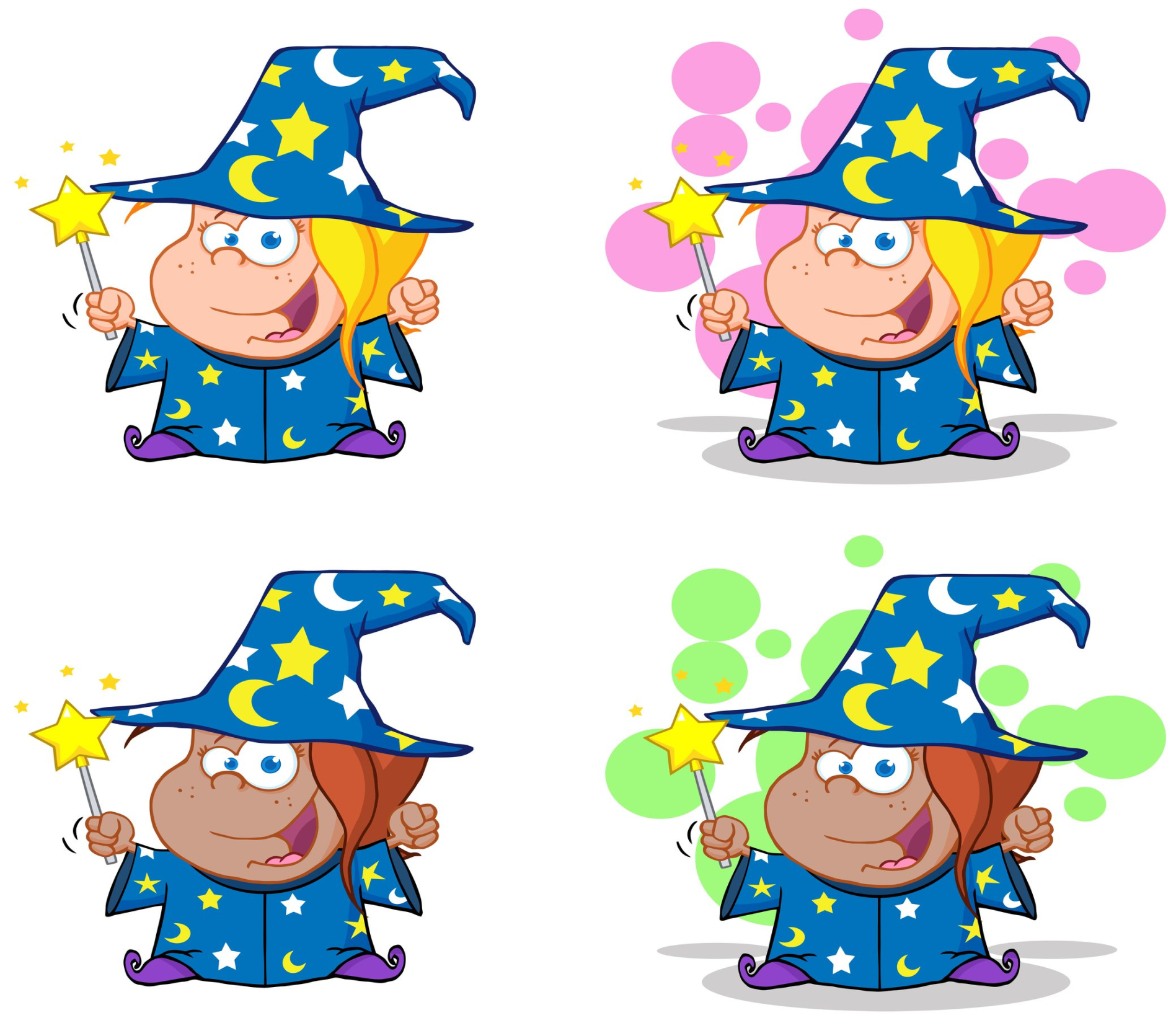 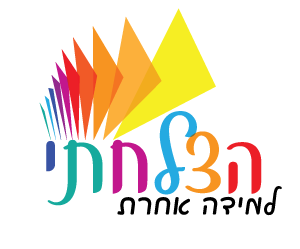 תַּגִּידוּ
 נַעַל
 בְּלִי
 נַ
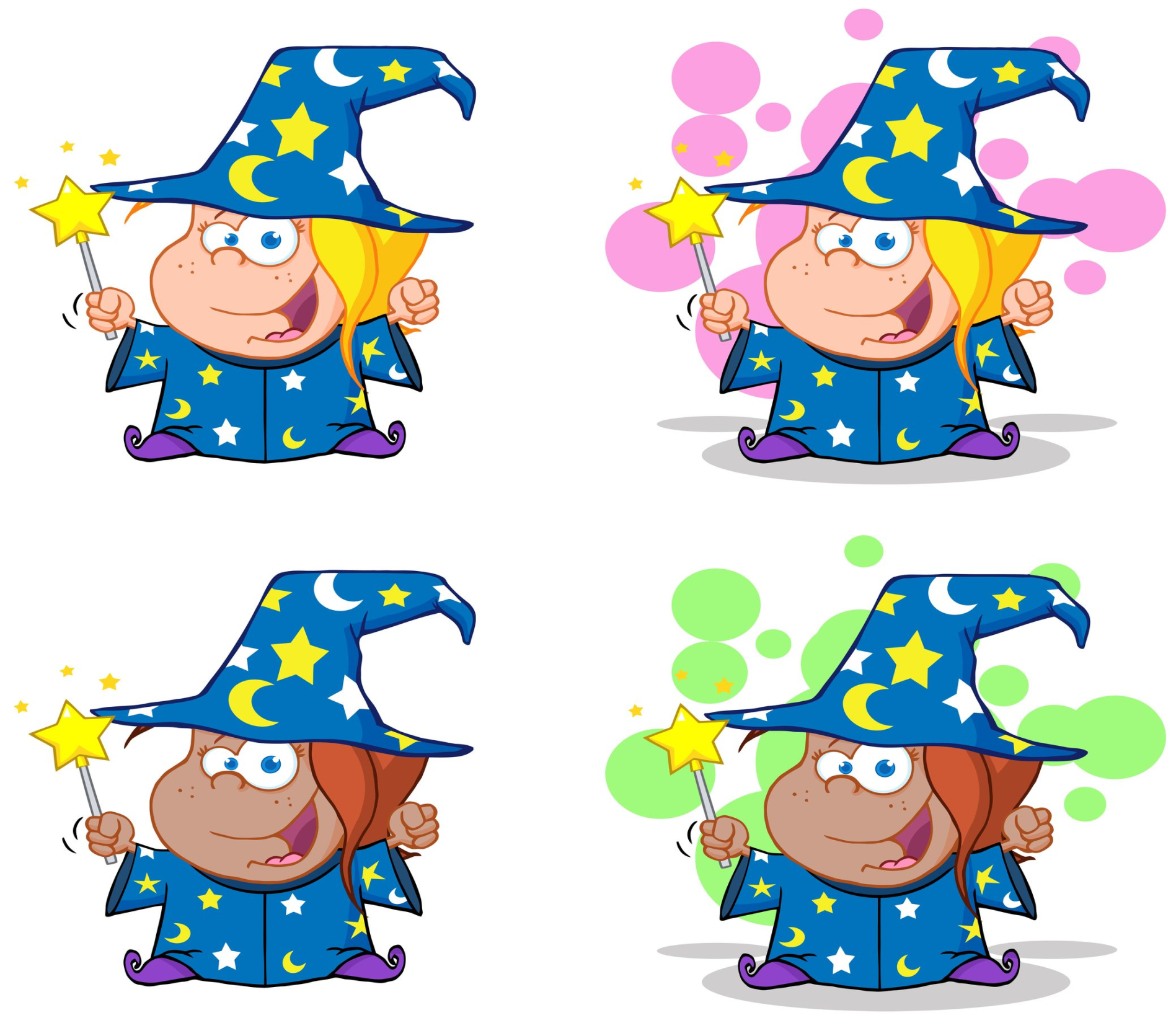 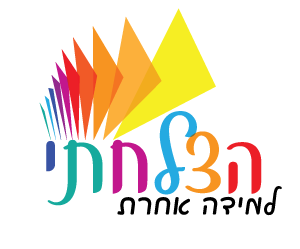 מָה יָצָא?
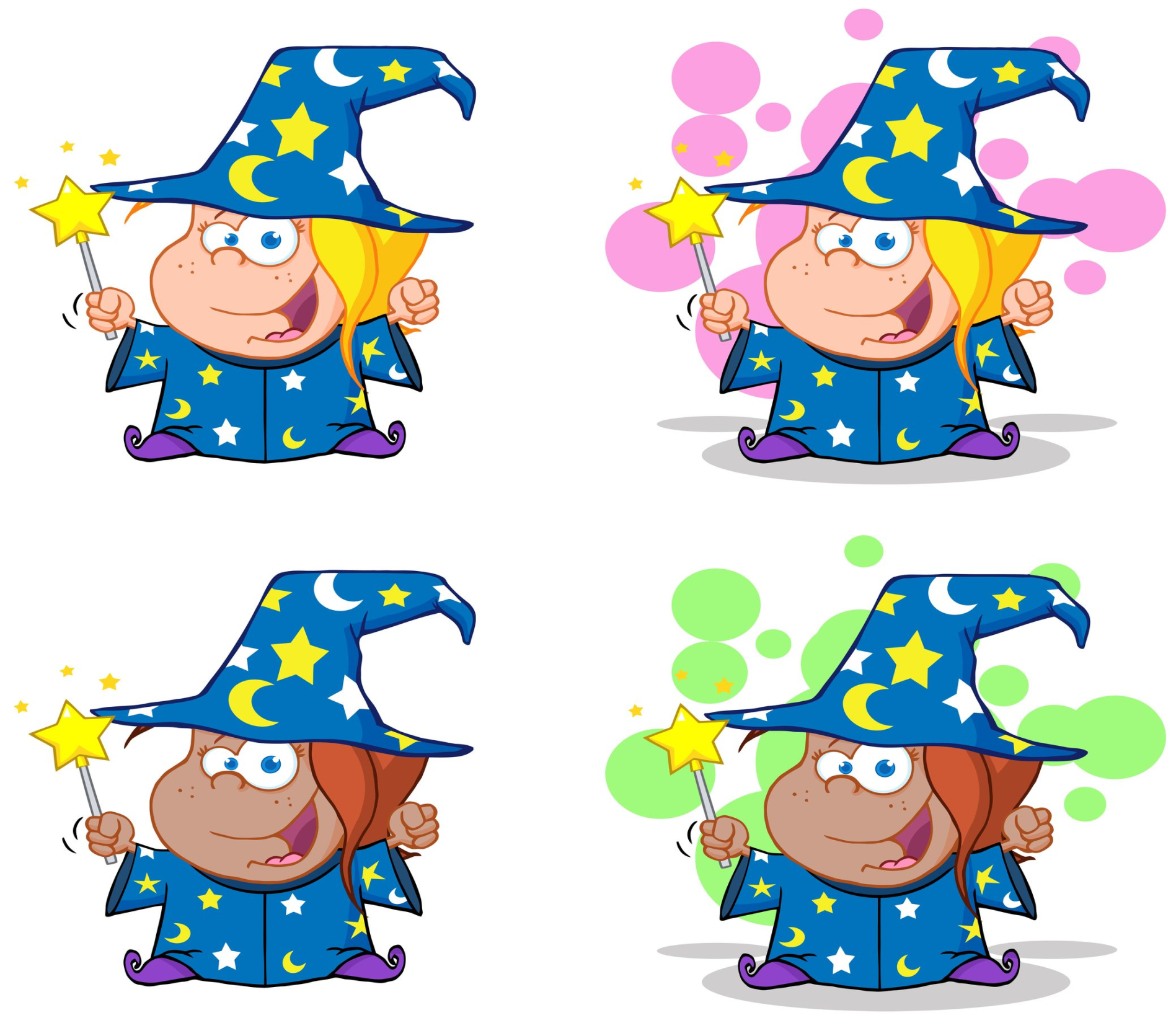 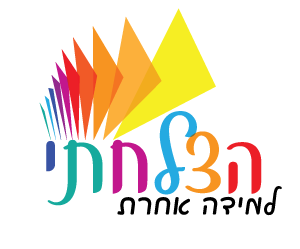 עַל
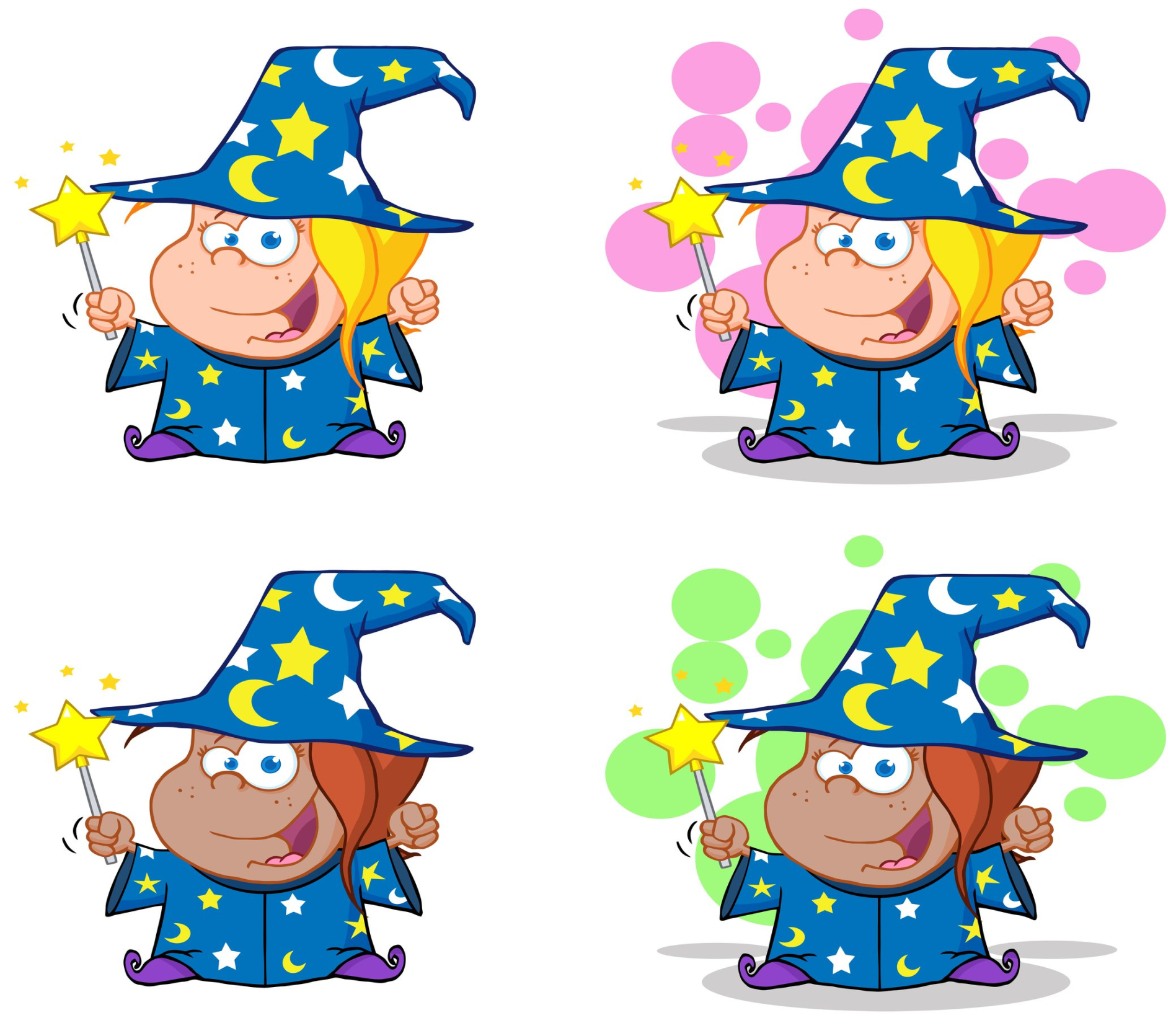 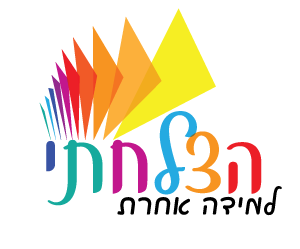 תַּגִּידוּ
 קַלְקַר
 בְּלִי
 קַר
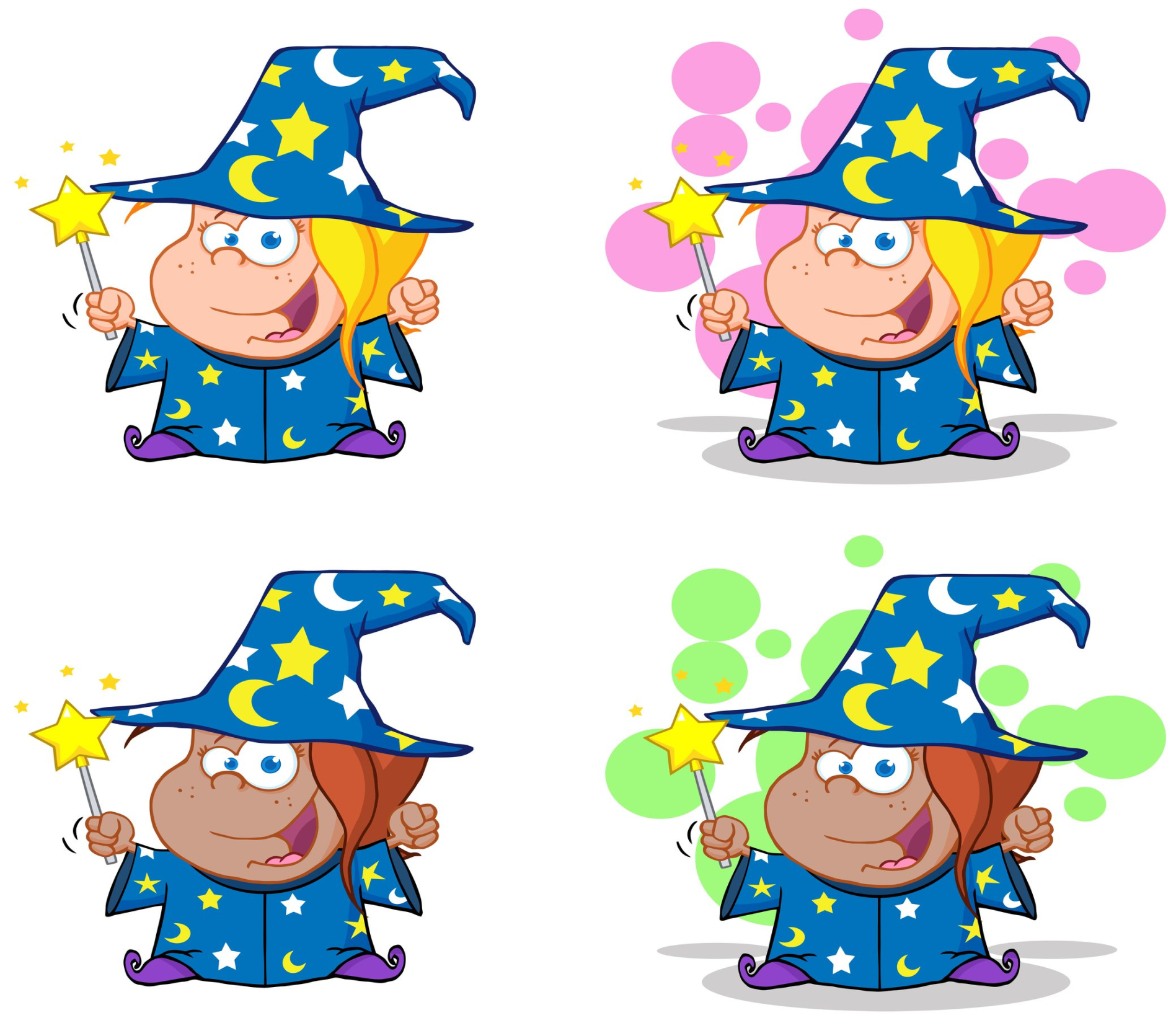 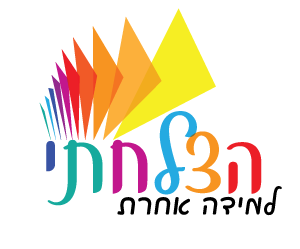 מָה יָצָא?
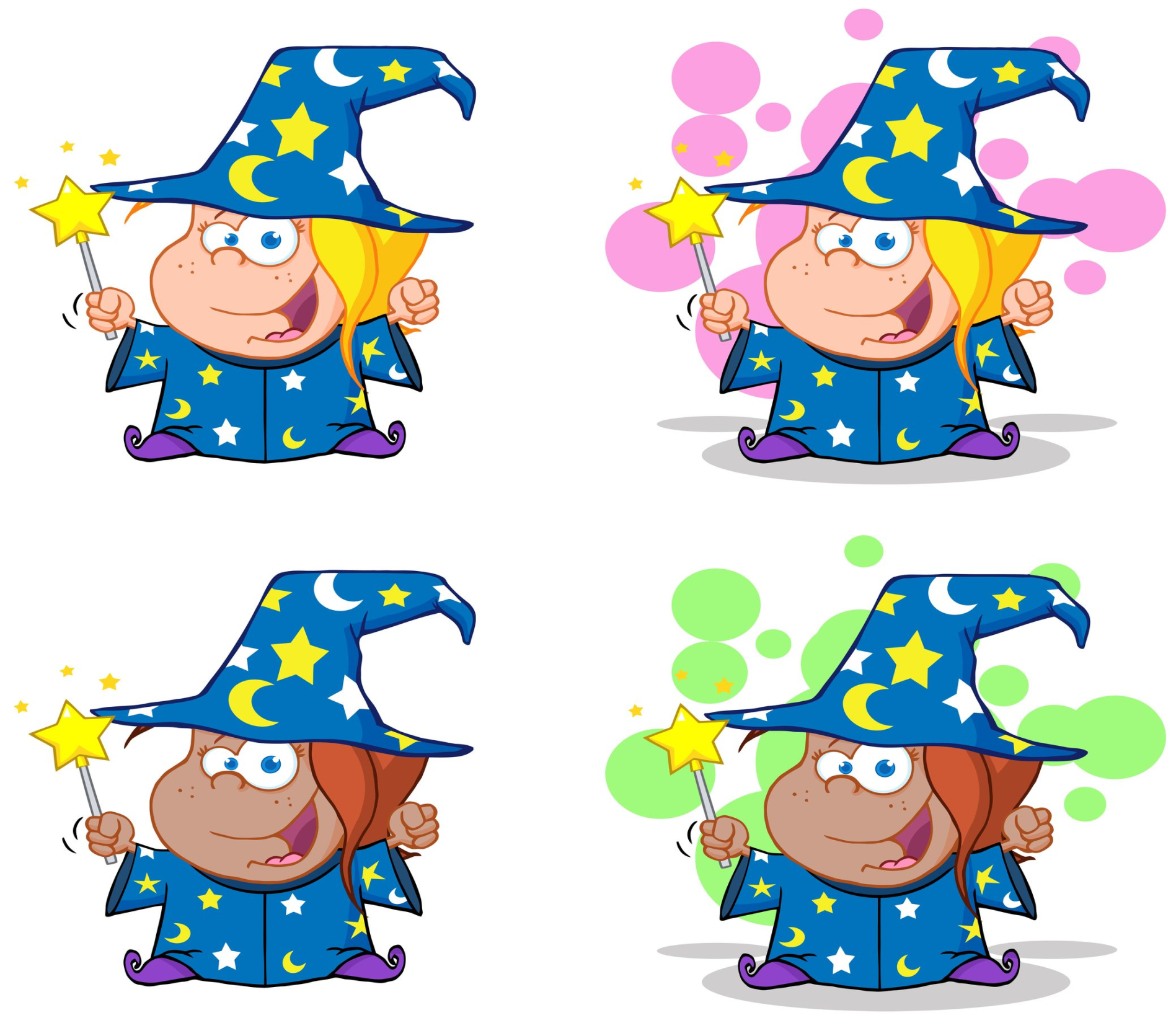 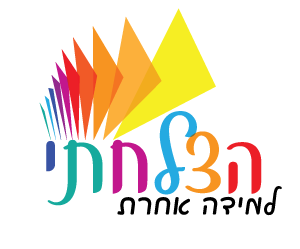 קַל
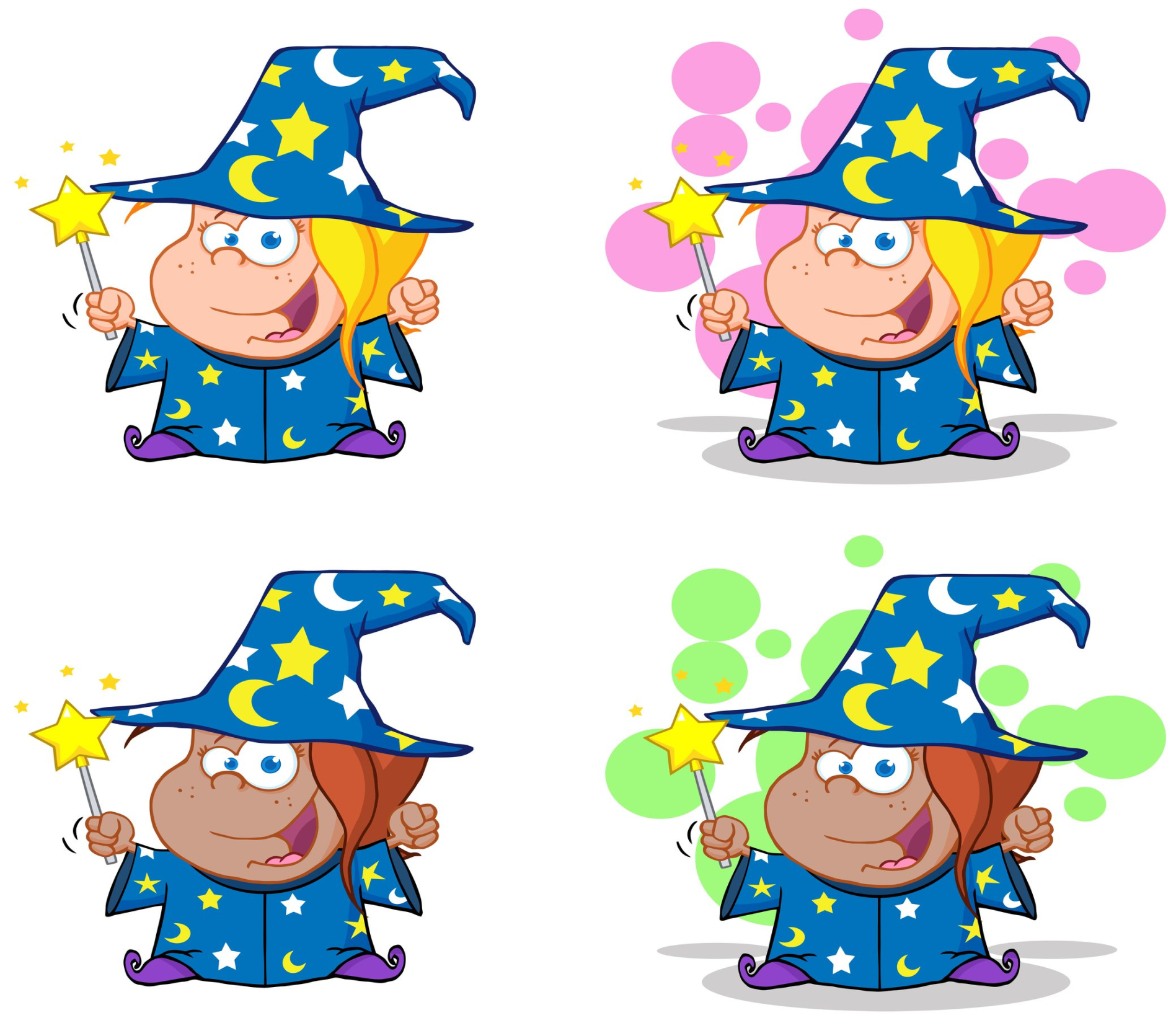 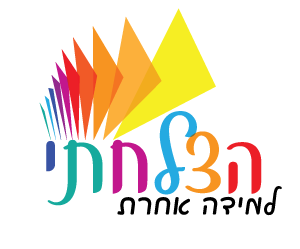 תַּגִּידוּ
 חָגָב
 בְּלִי
 חָ
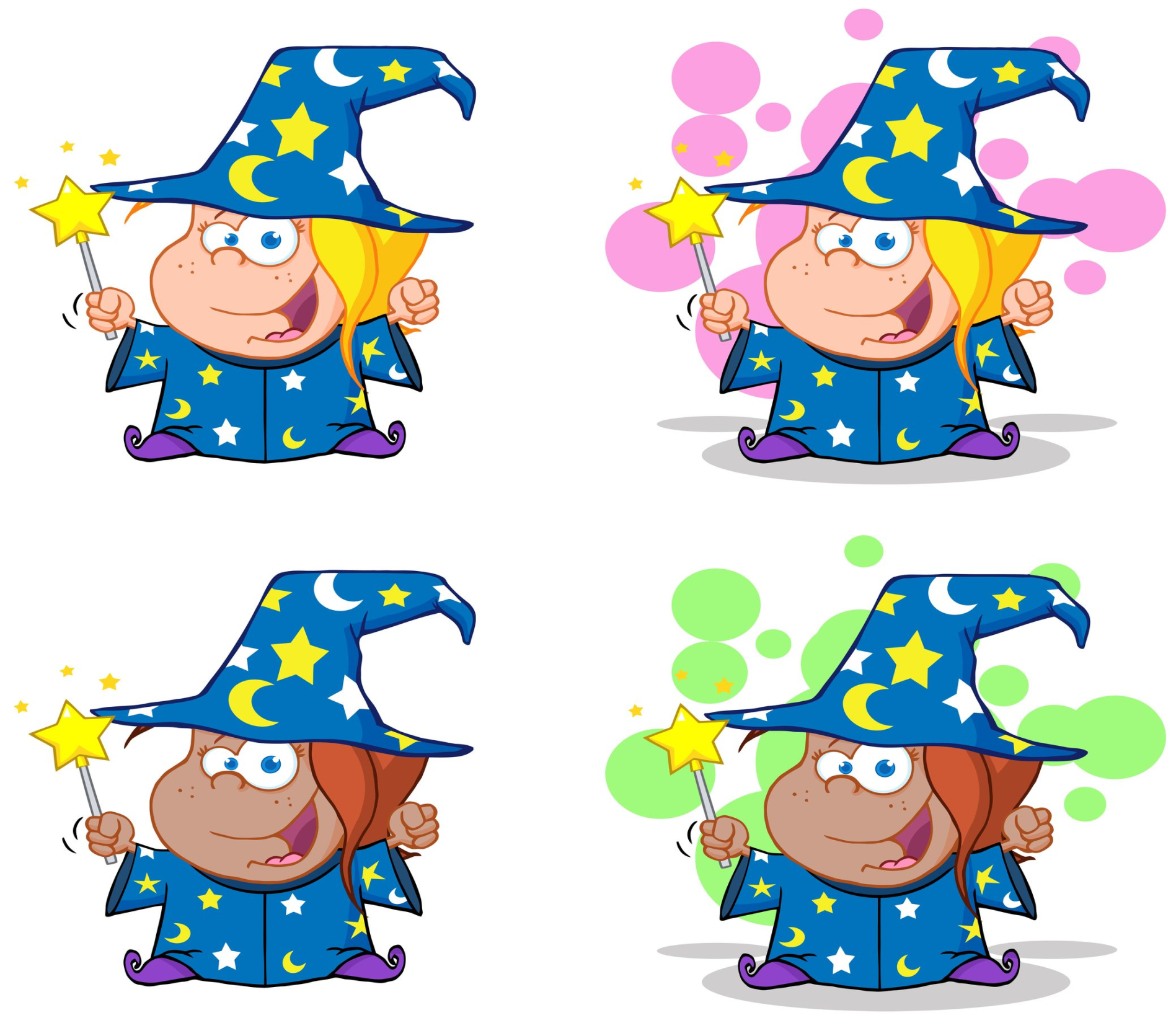 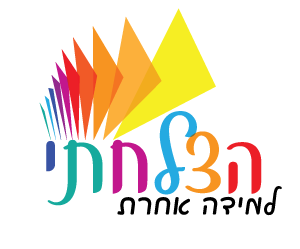 מָה יָצָא?
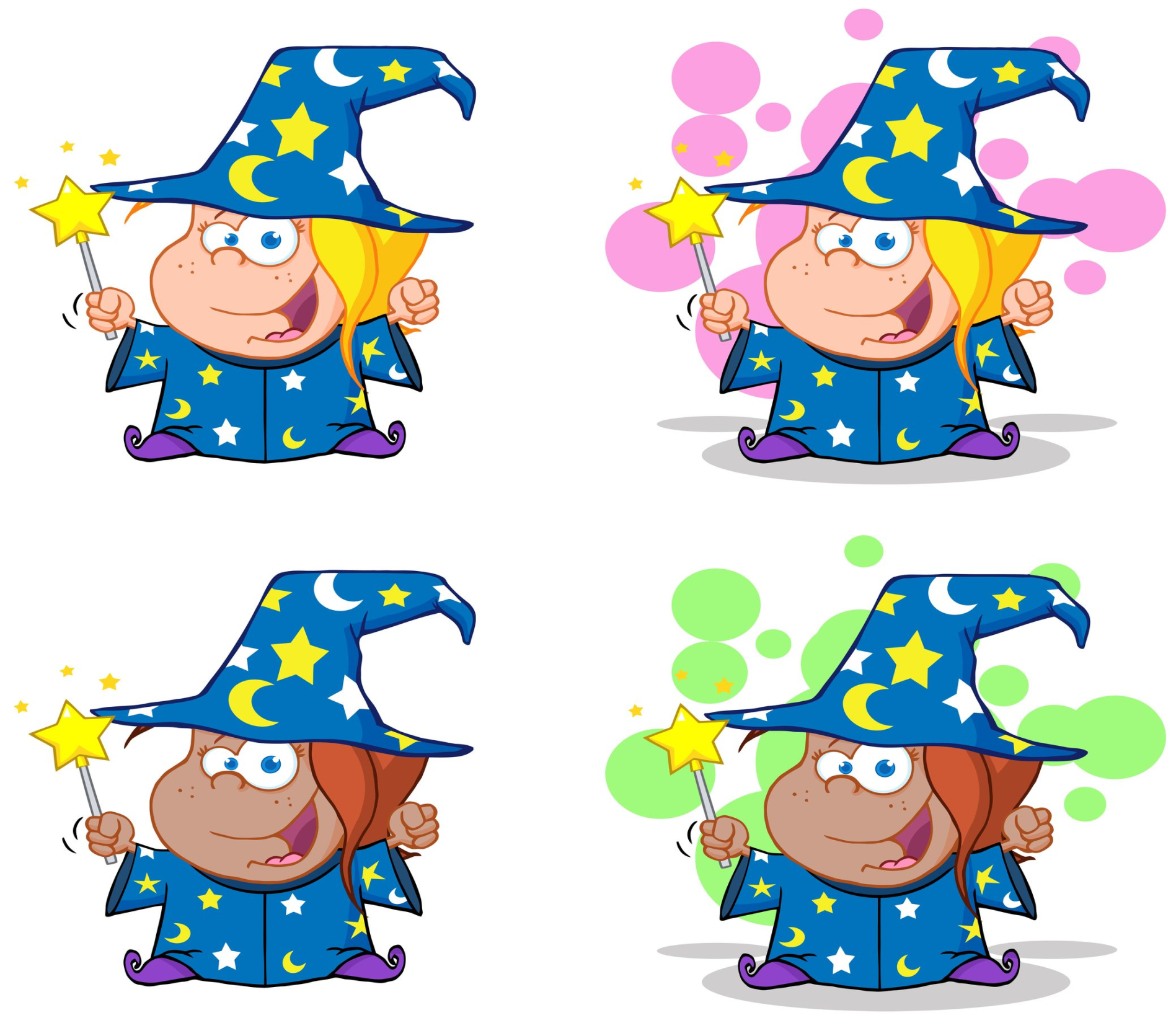 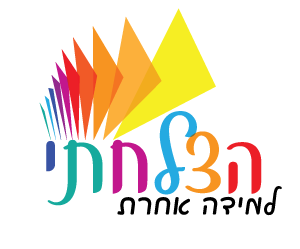 גַּב
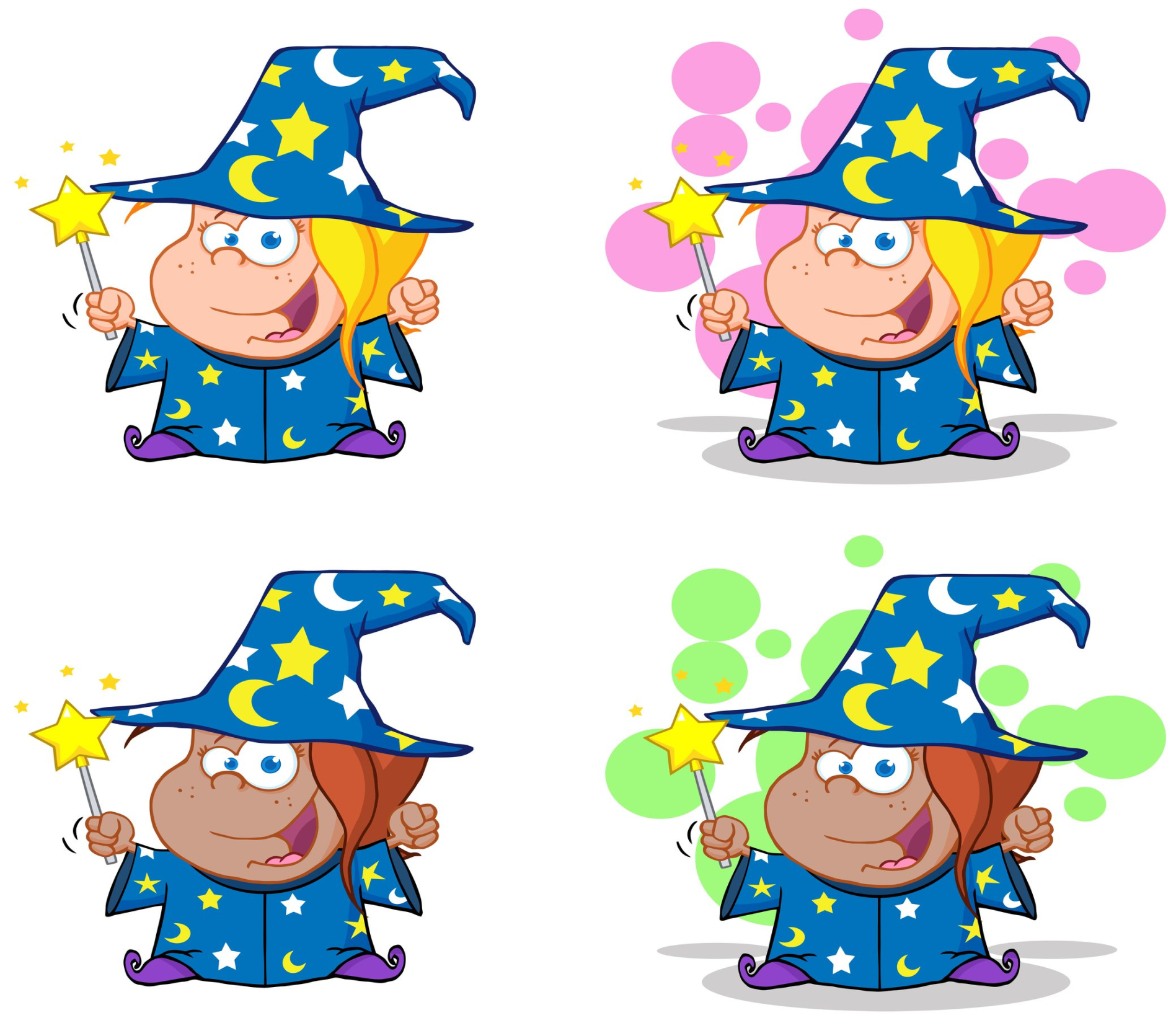 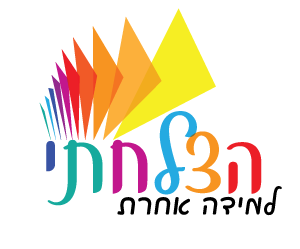 תַּגִּידוּ
 נָפוּחַ
 בְּלִי
 פוּ
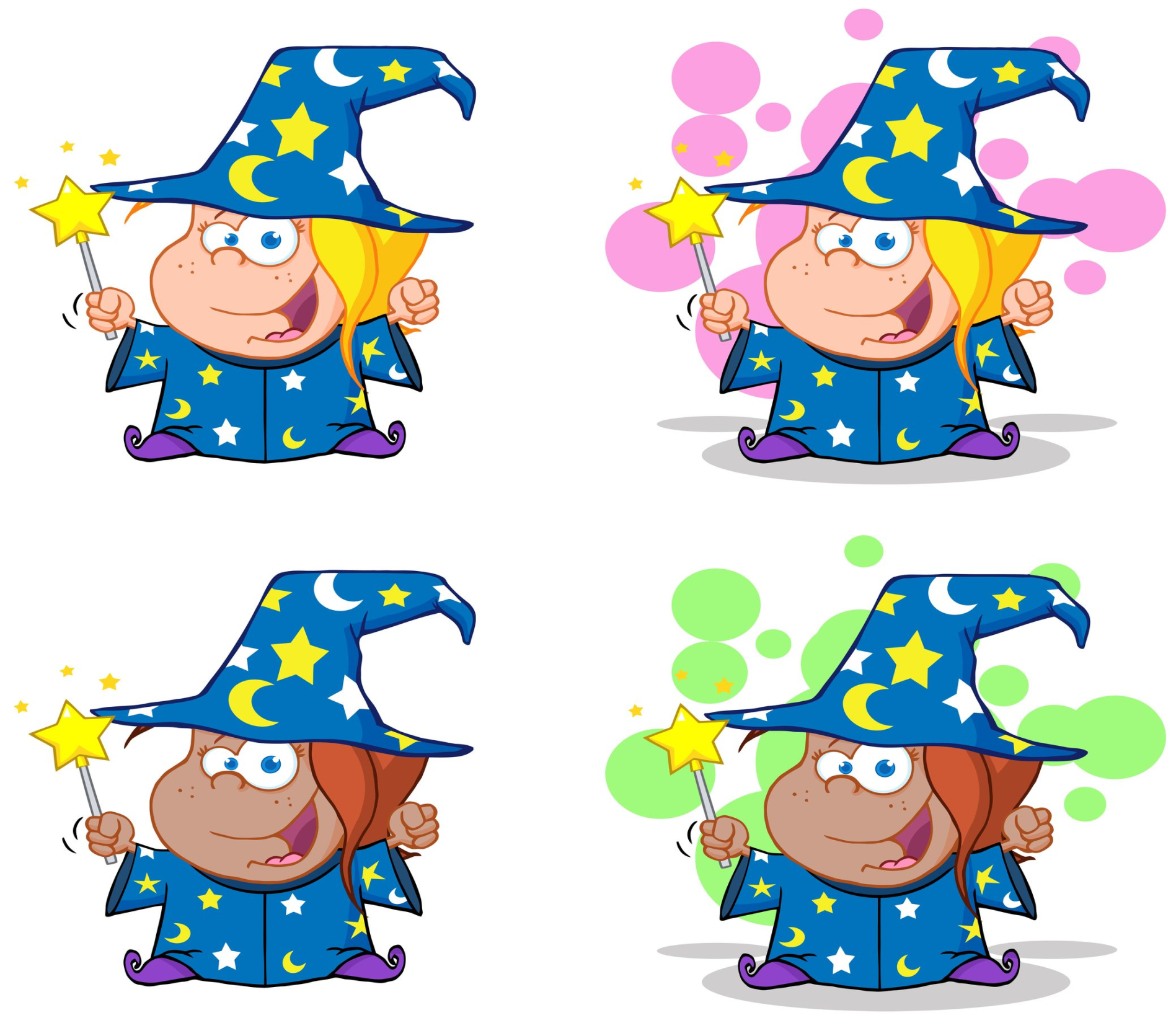 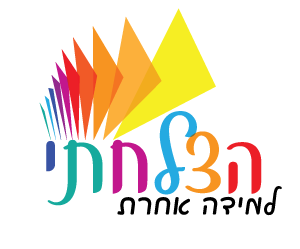 מָה יָצָא?
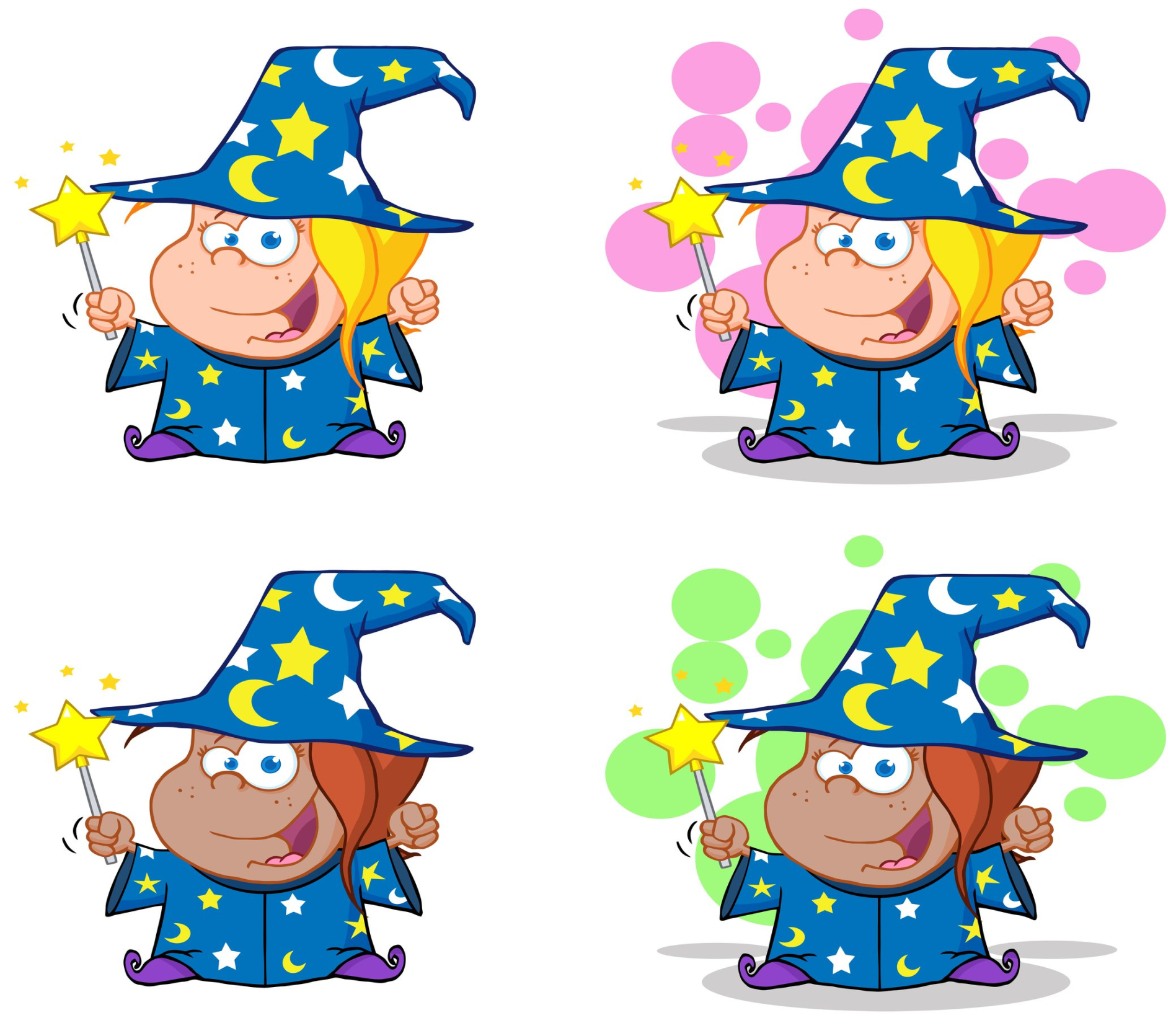 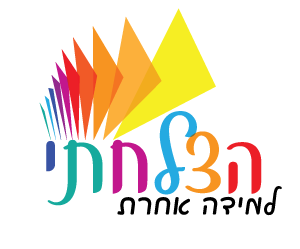 נָח
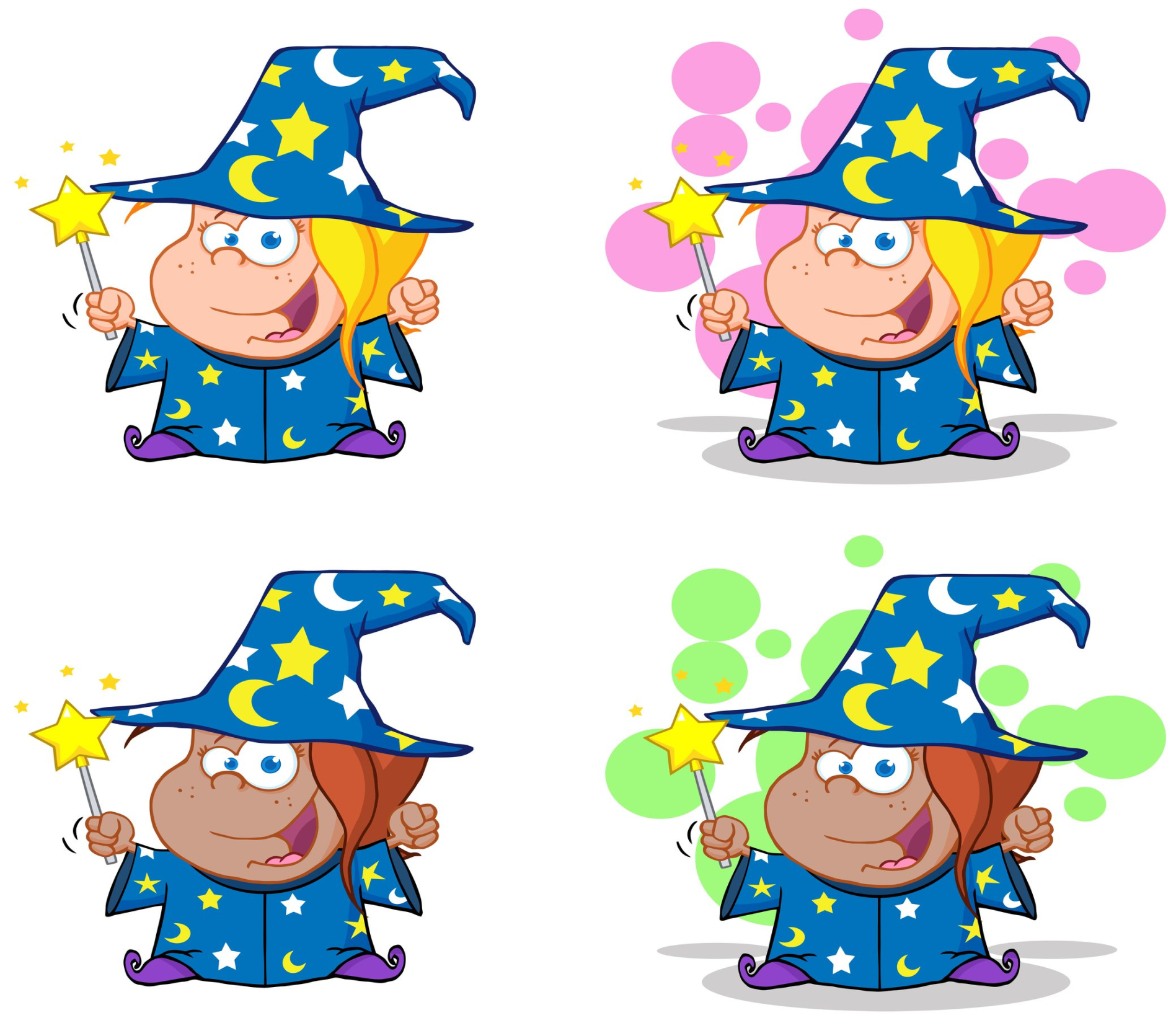 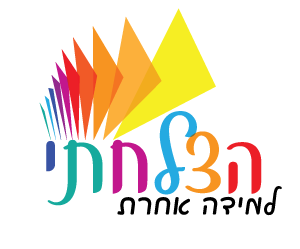 תַּגִּידוּ
 כִּסֵּא
 בְּלִי
 סֵא
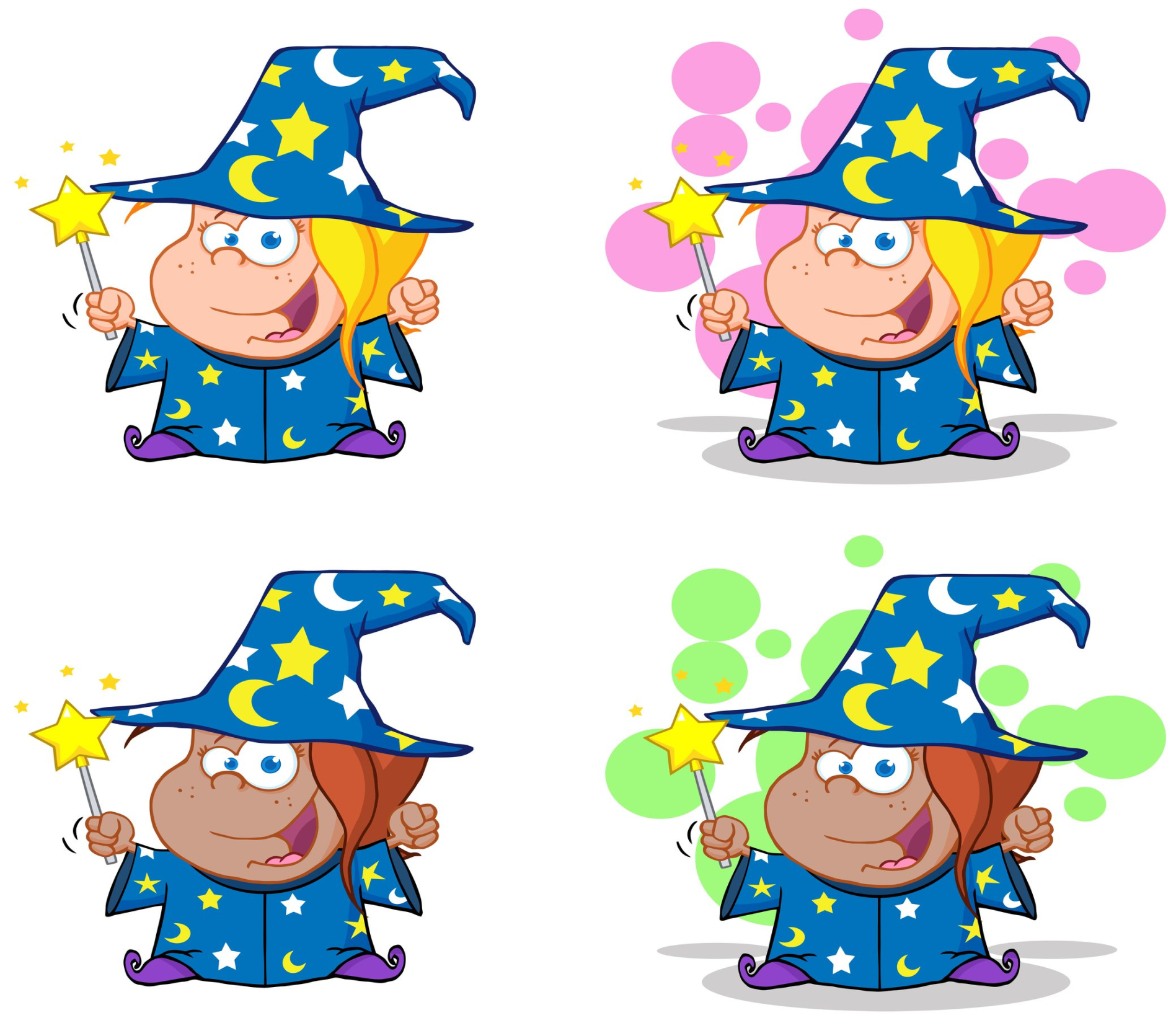 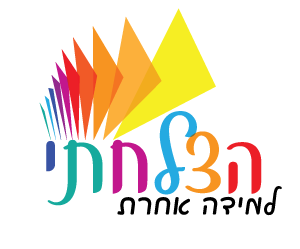 מָה יָצָא?
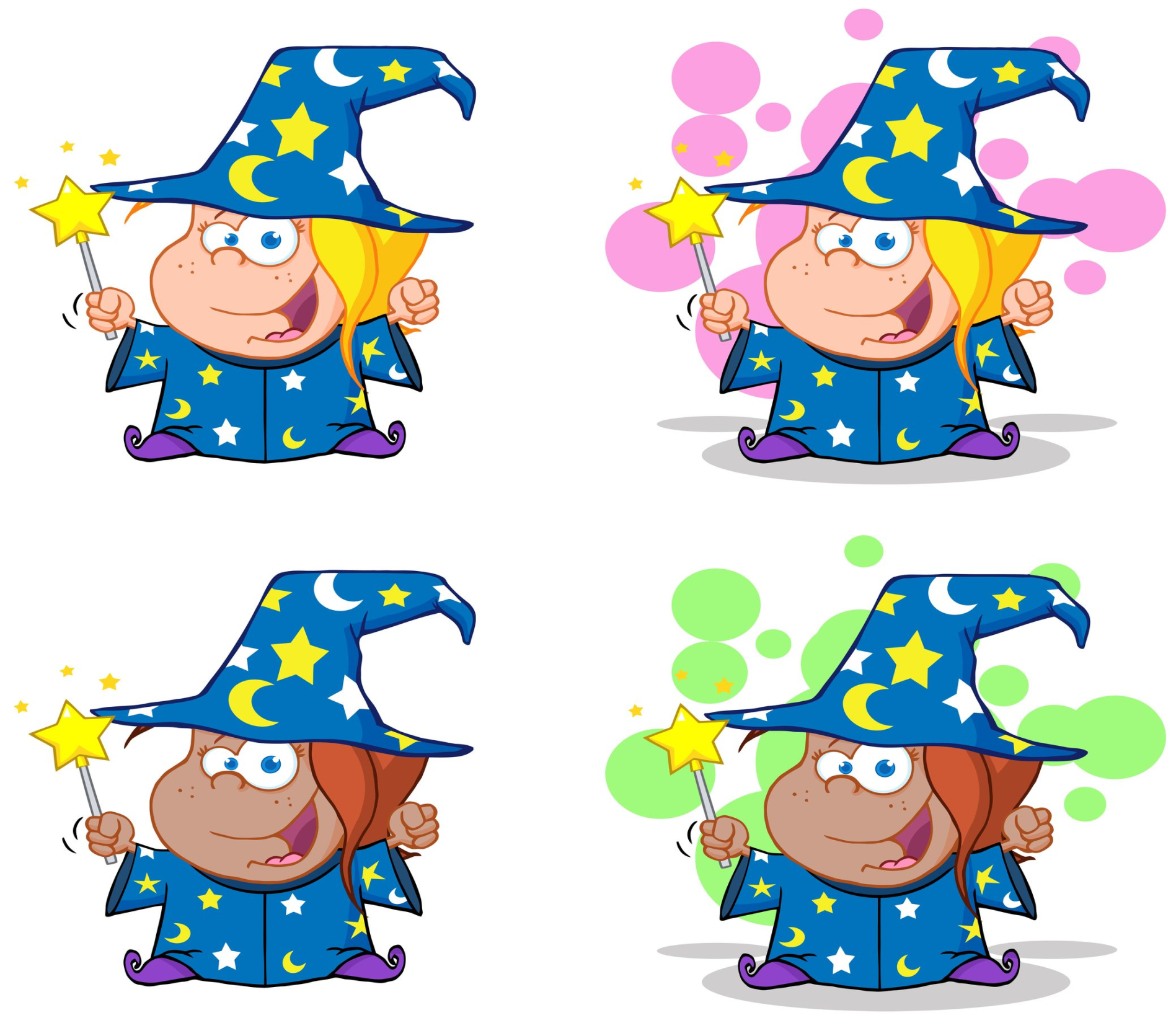 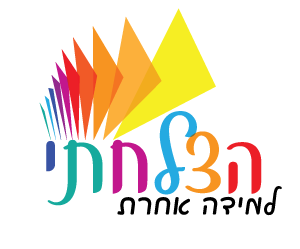 כִּי
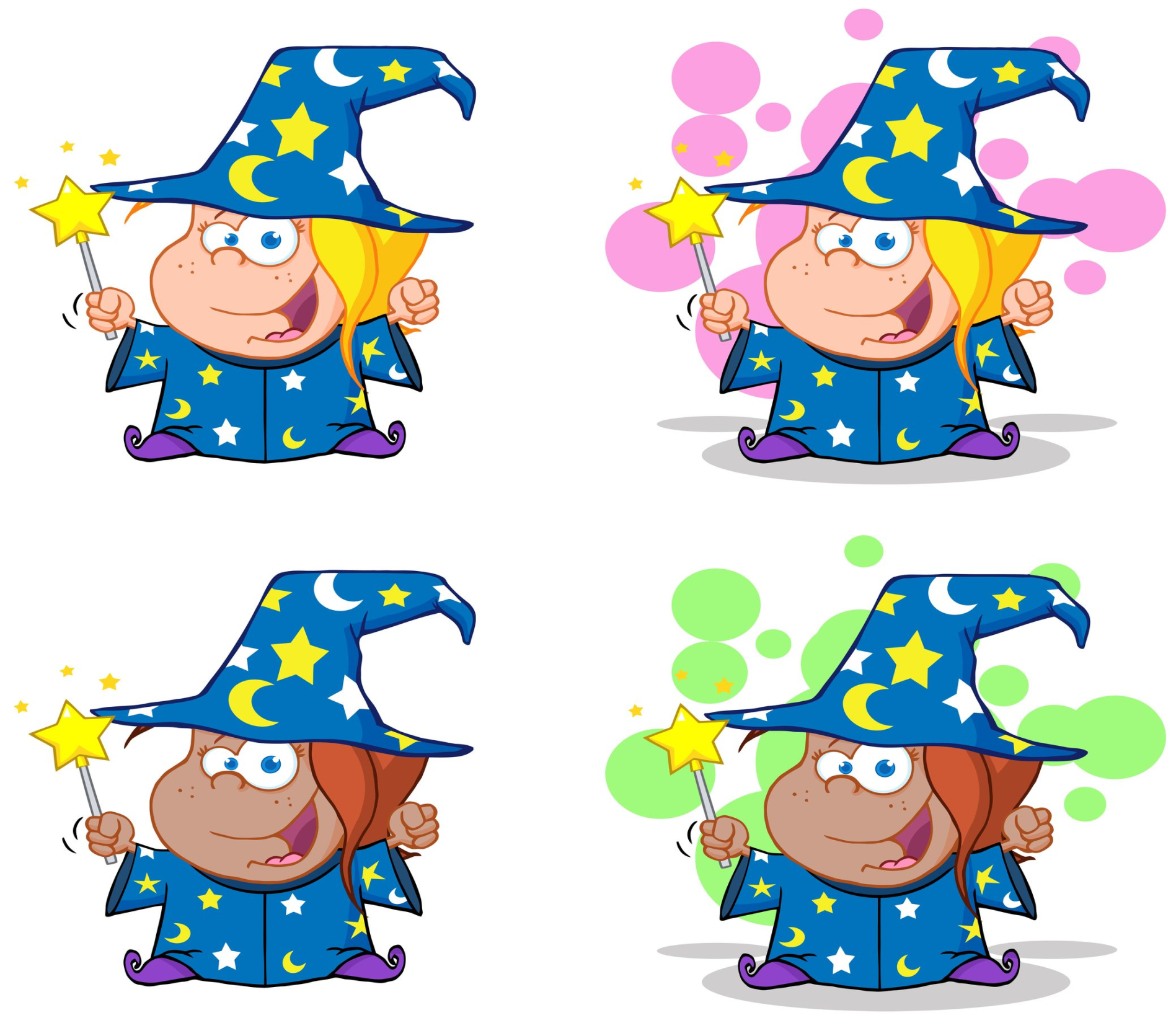 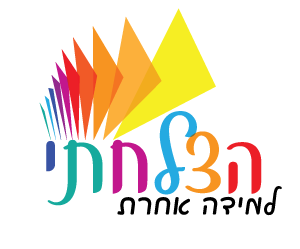 תַּגִּידוּ
 קַרְנַף
 בְּלִי
 נַף
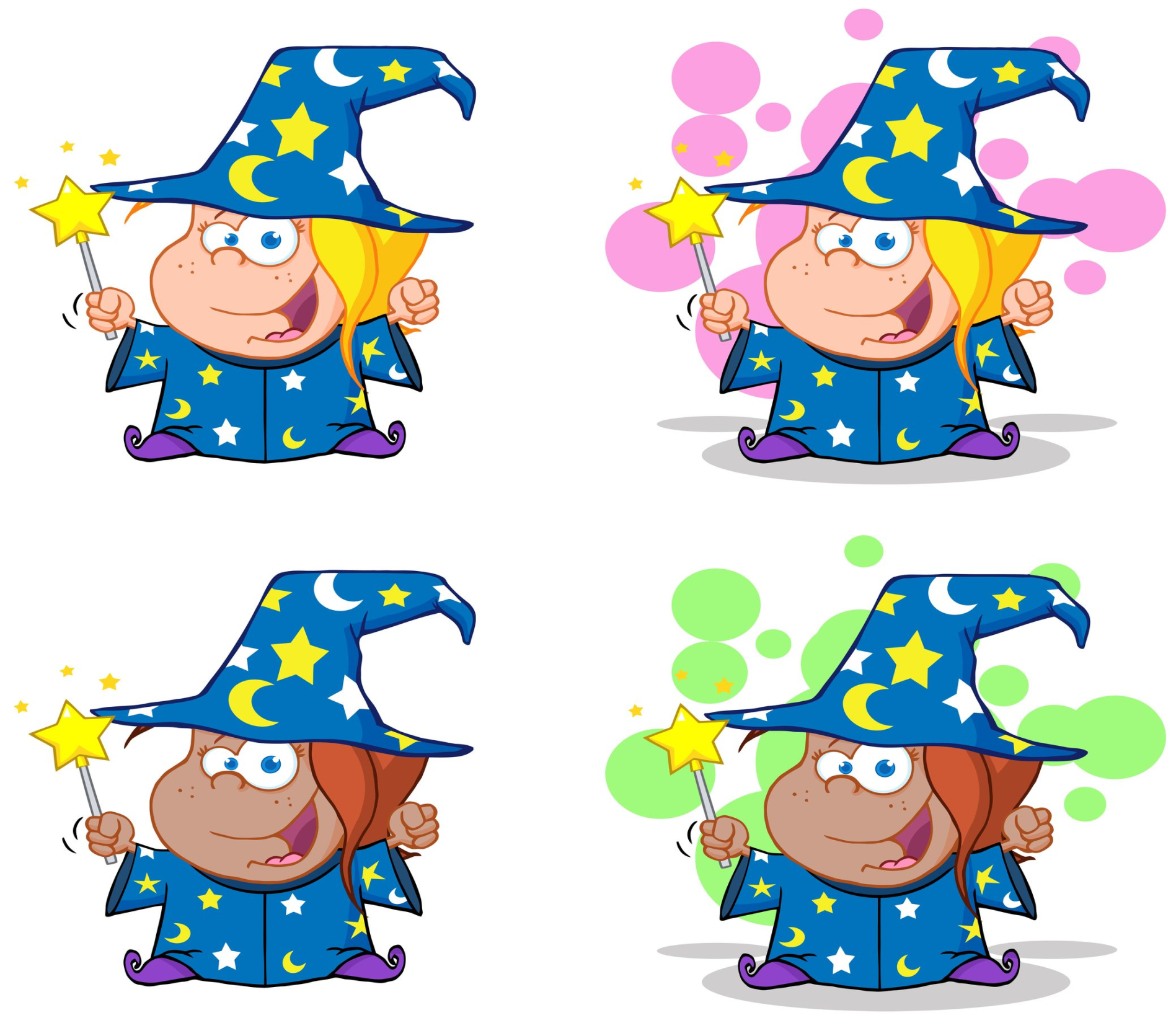 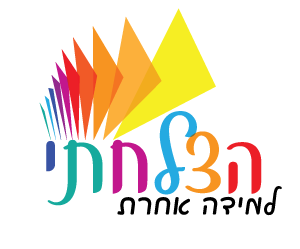 מָה יָצָא?
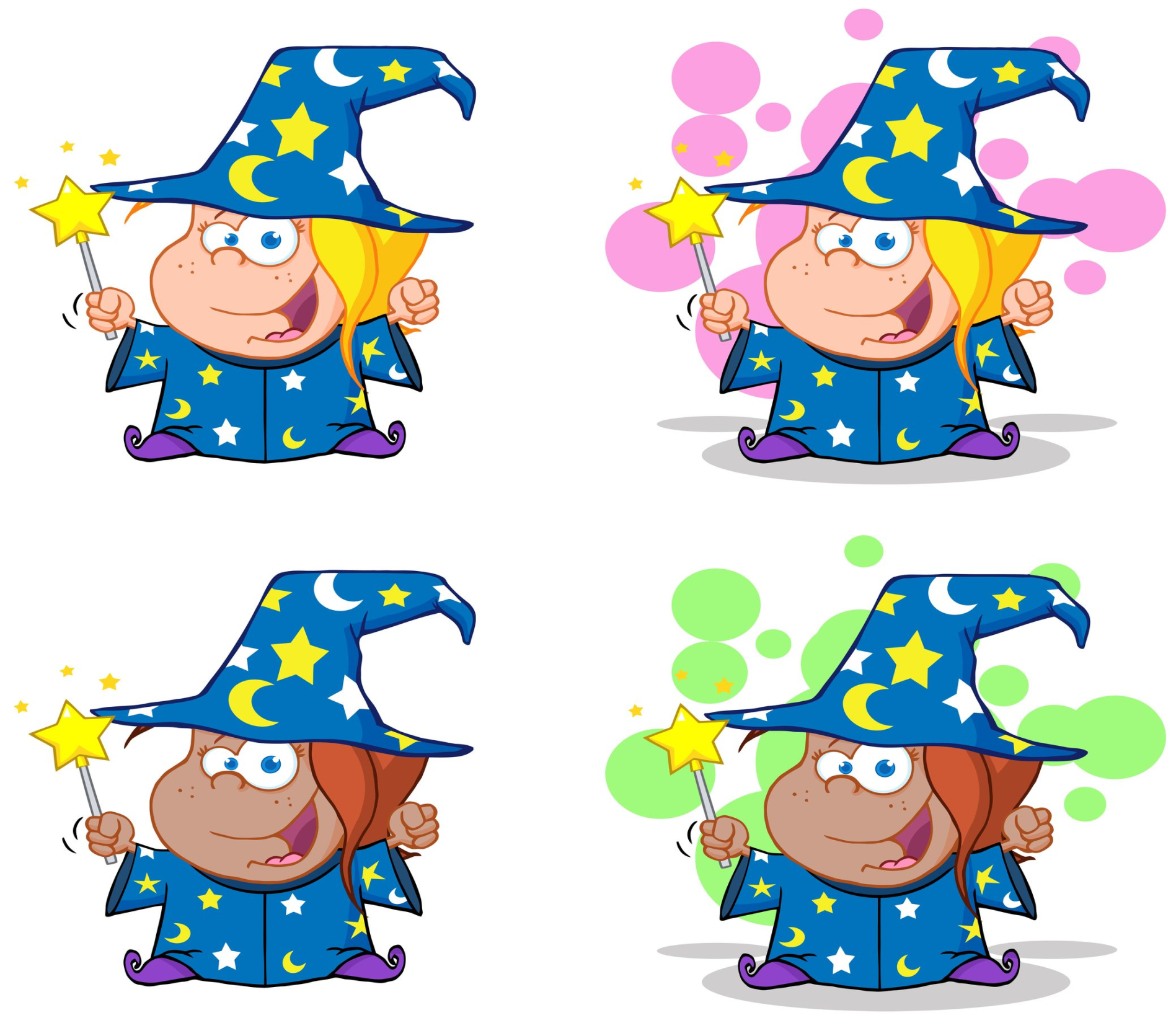 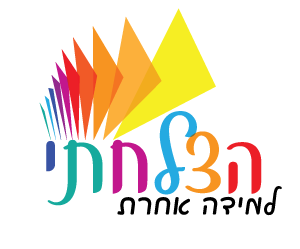 קַר
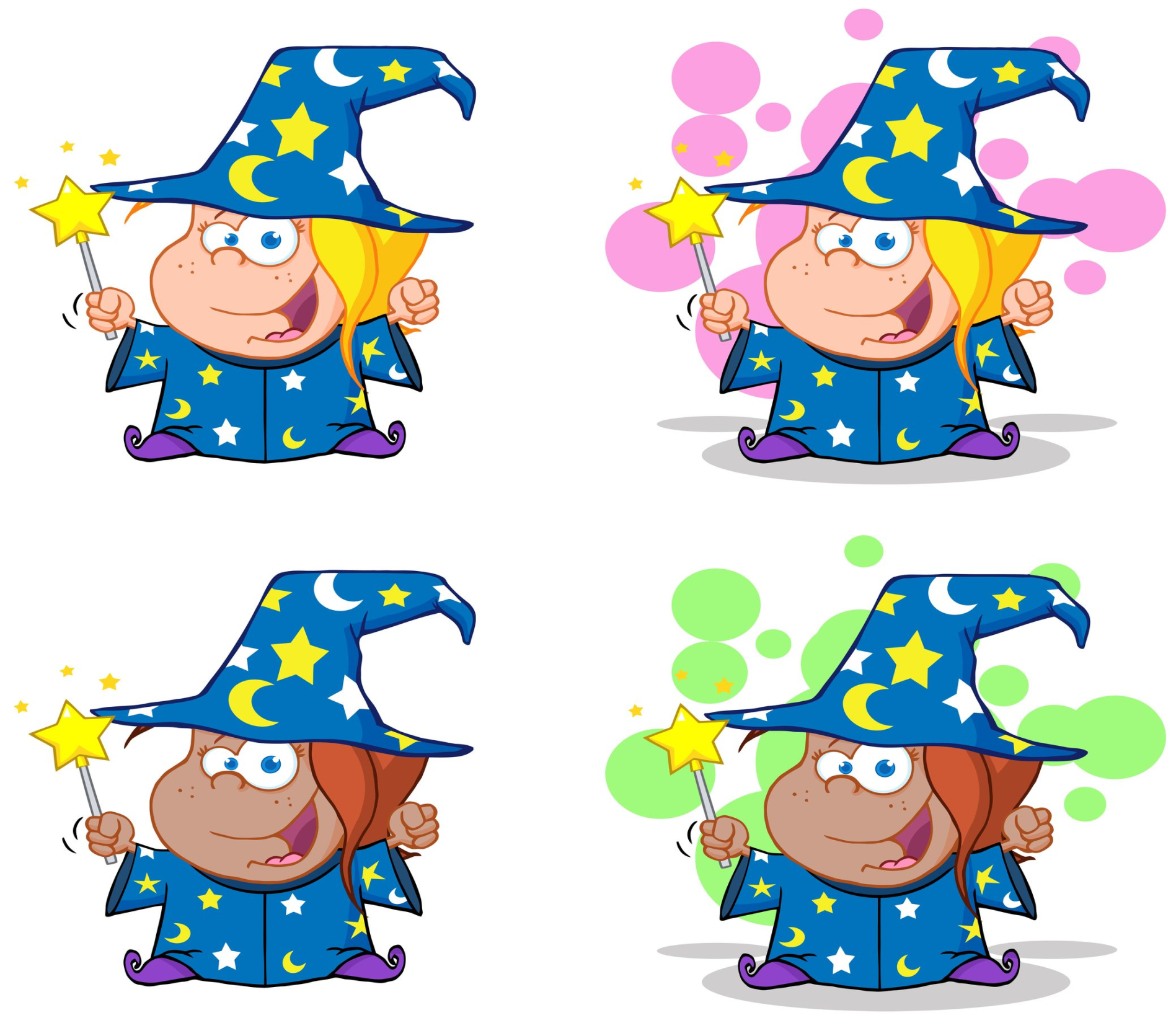 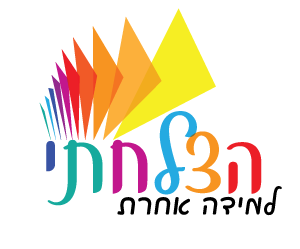 תַּגִּידוּ
 אוֹרְנָה
 בְּלִי
 נָה
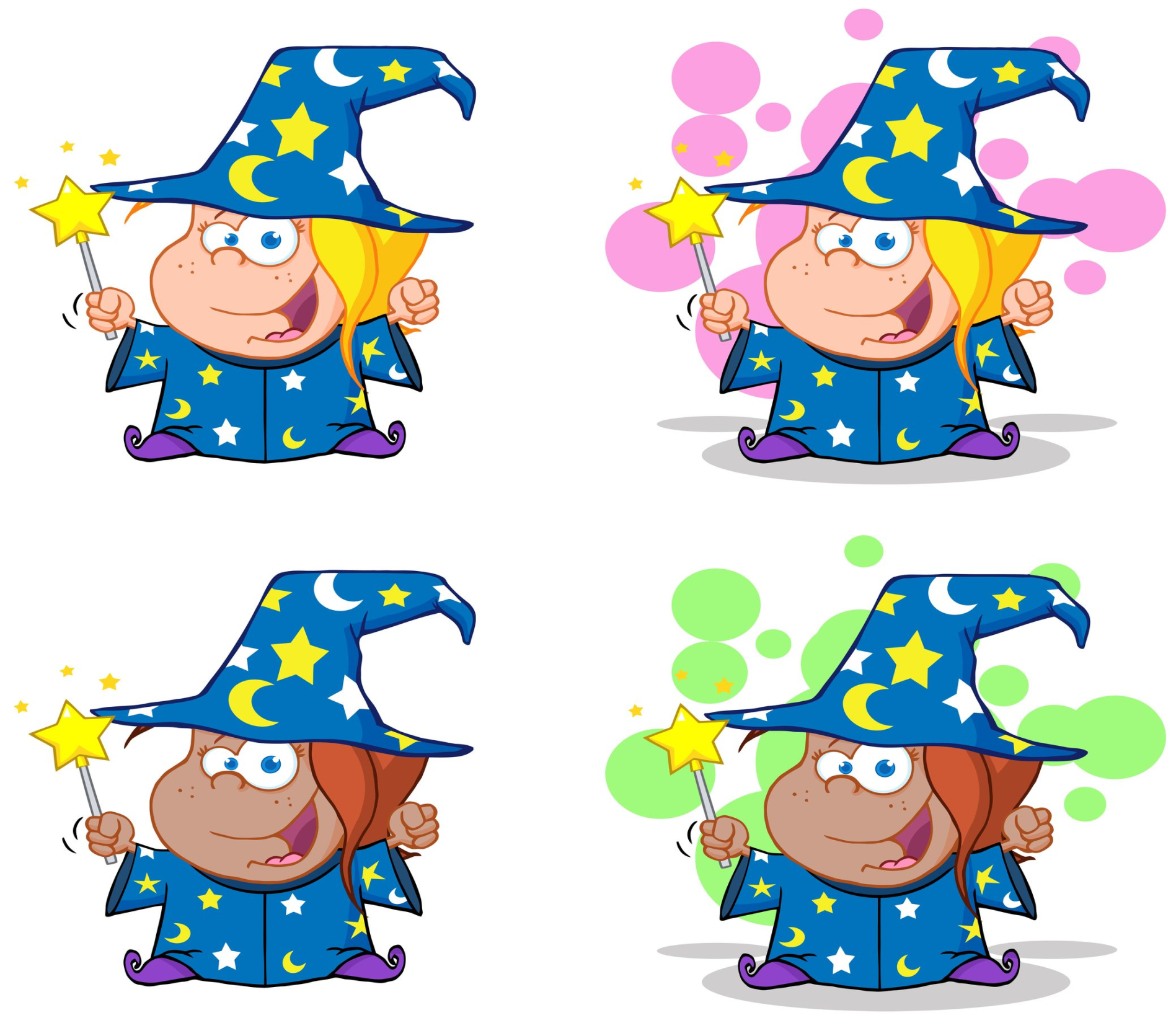 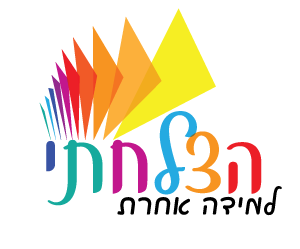 מָה יָצָא?
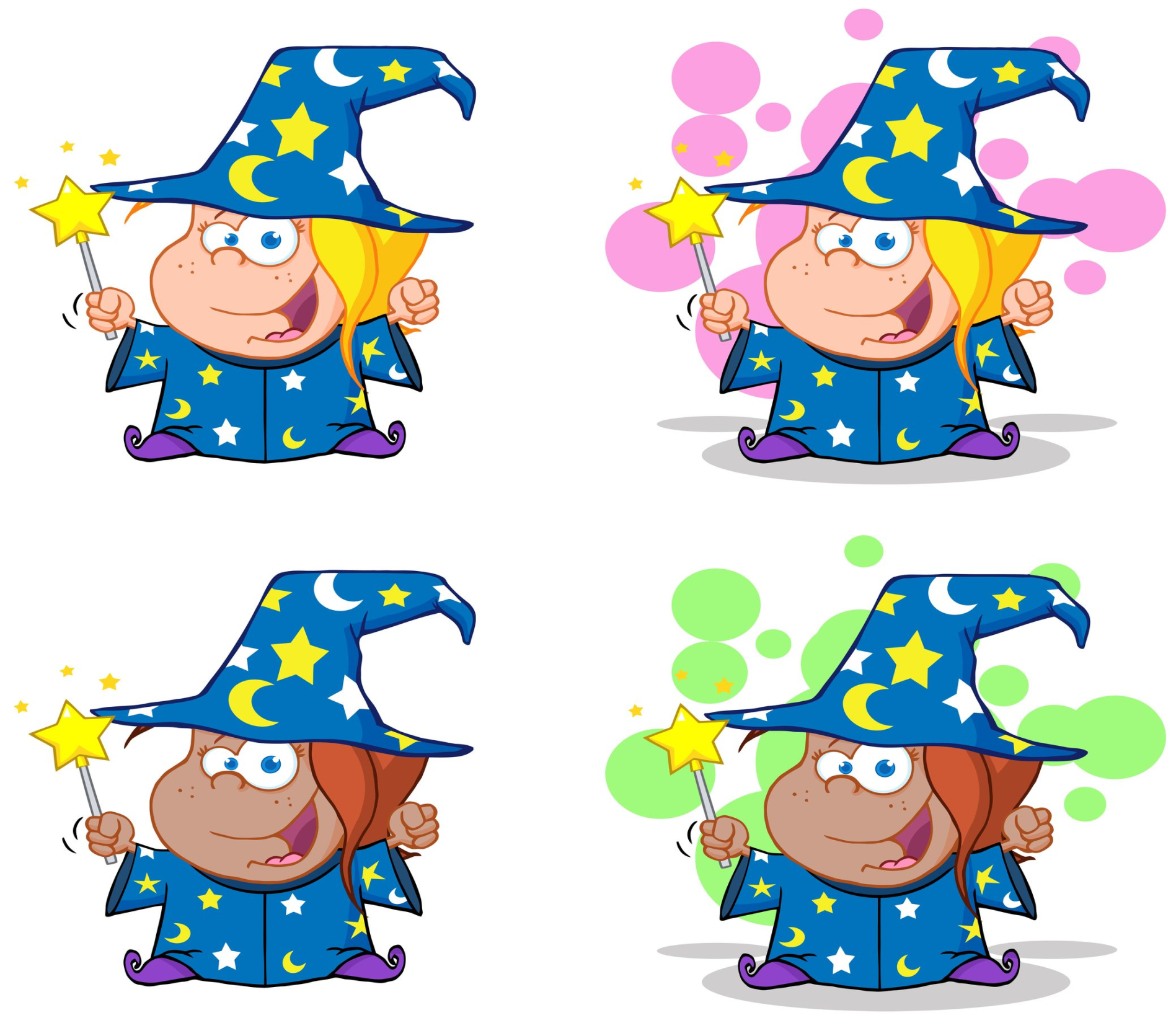 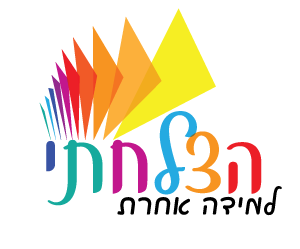 אוֹר
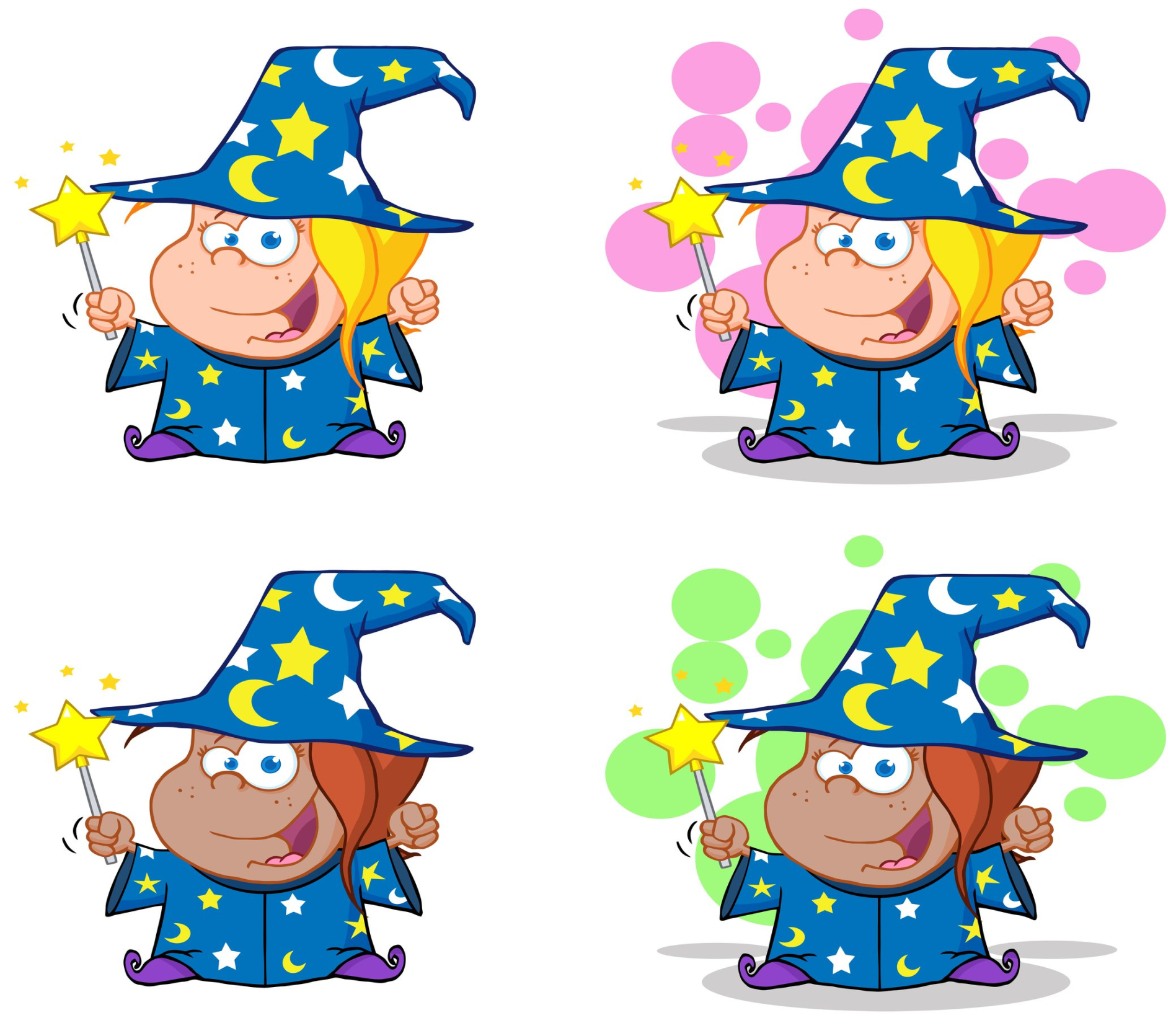 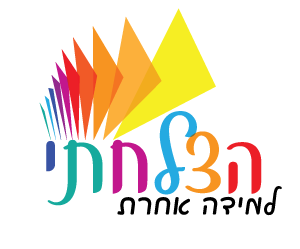 תַּגִּידוּ
 אוֹרְלִי
 בְּלִי
 אוֹר
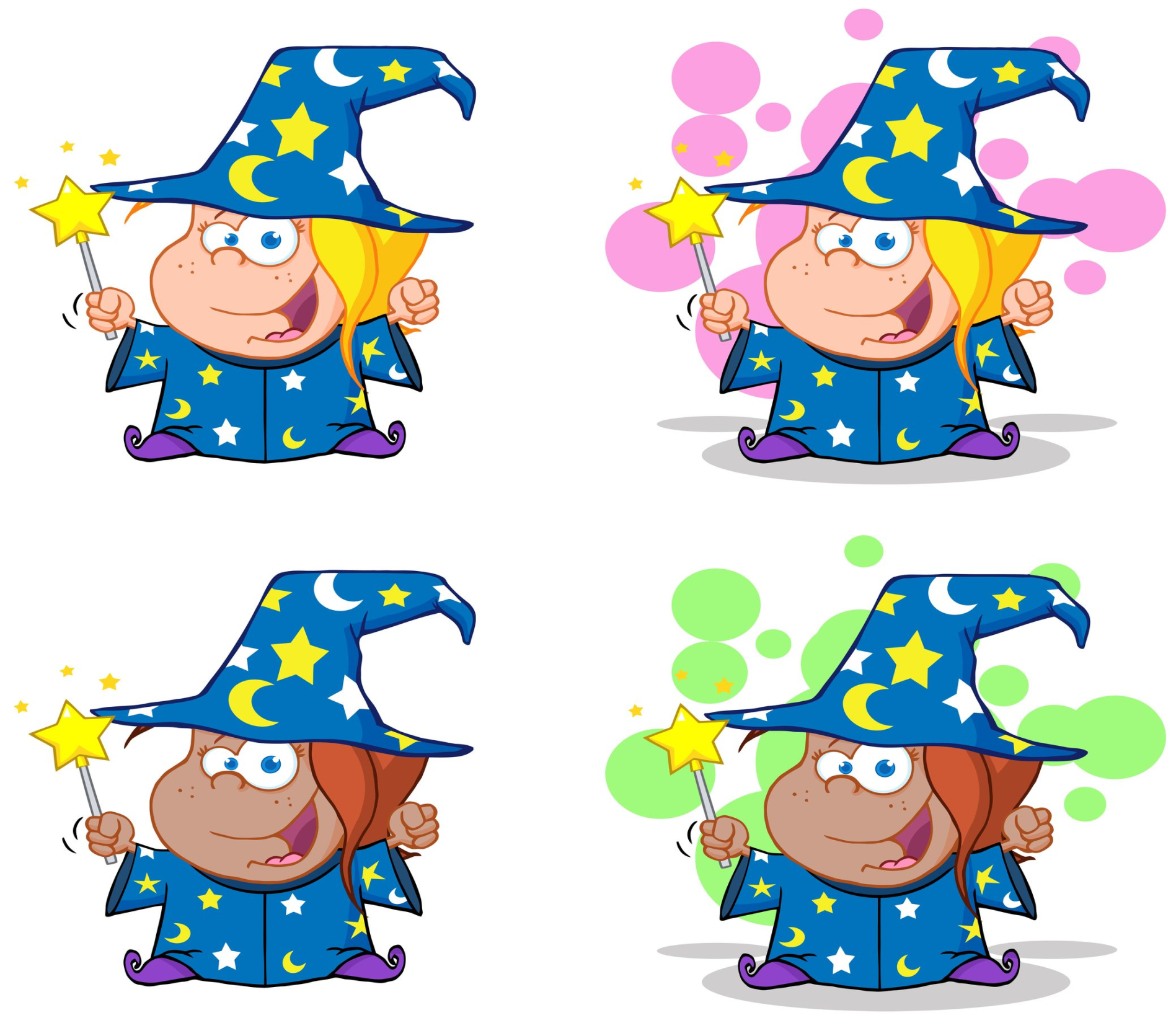 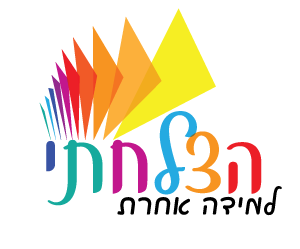 מָה יָצָא?
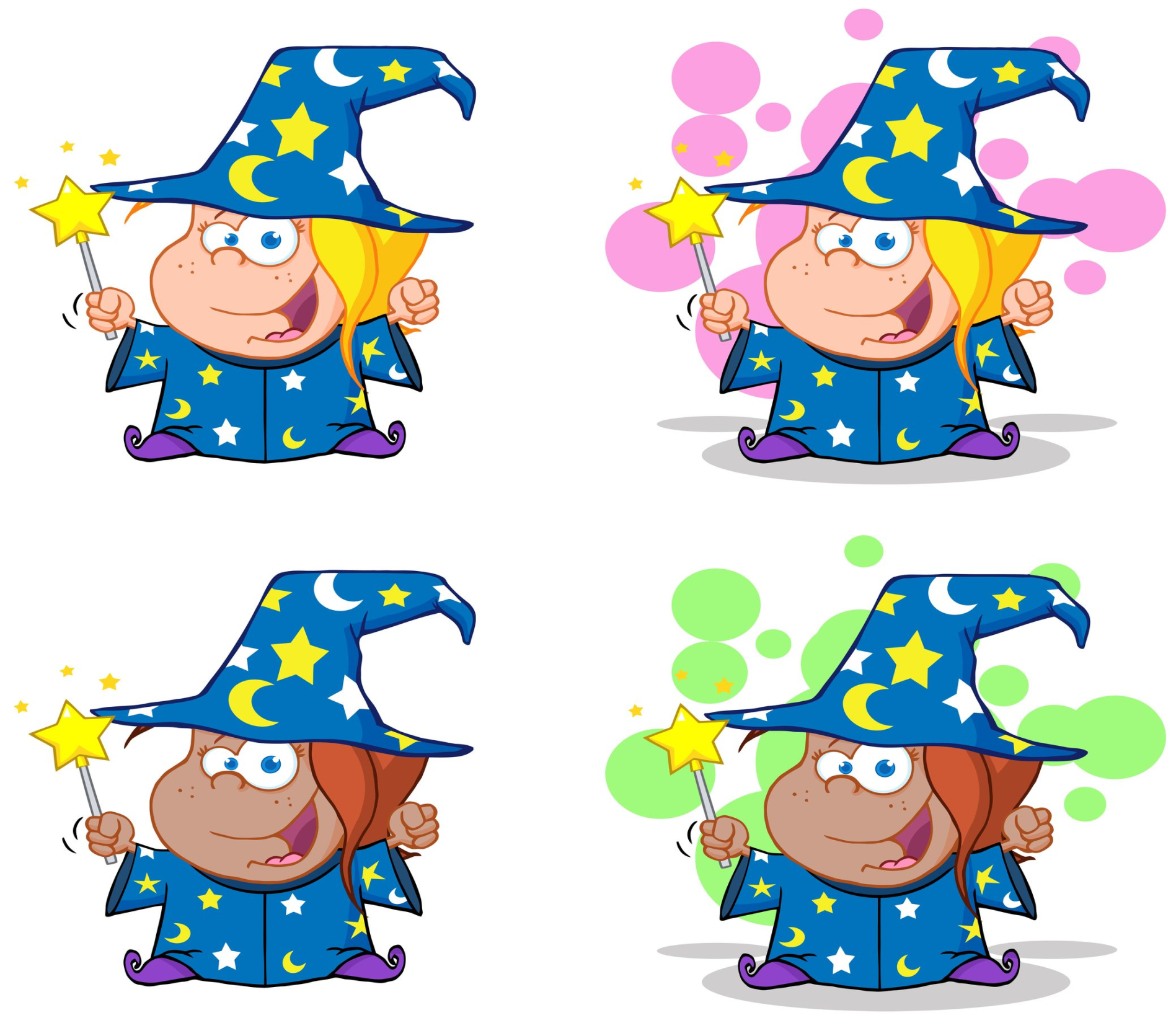 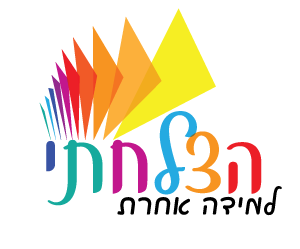 לִי
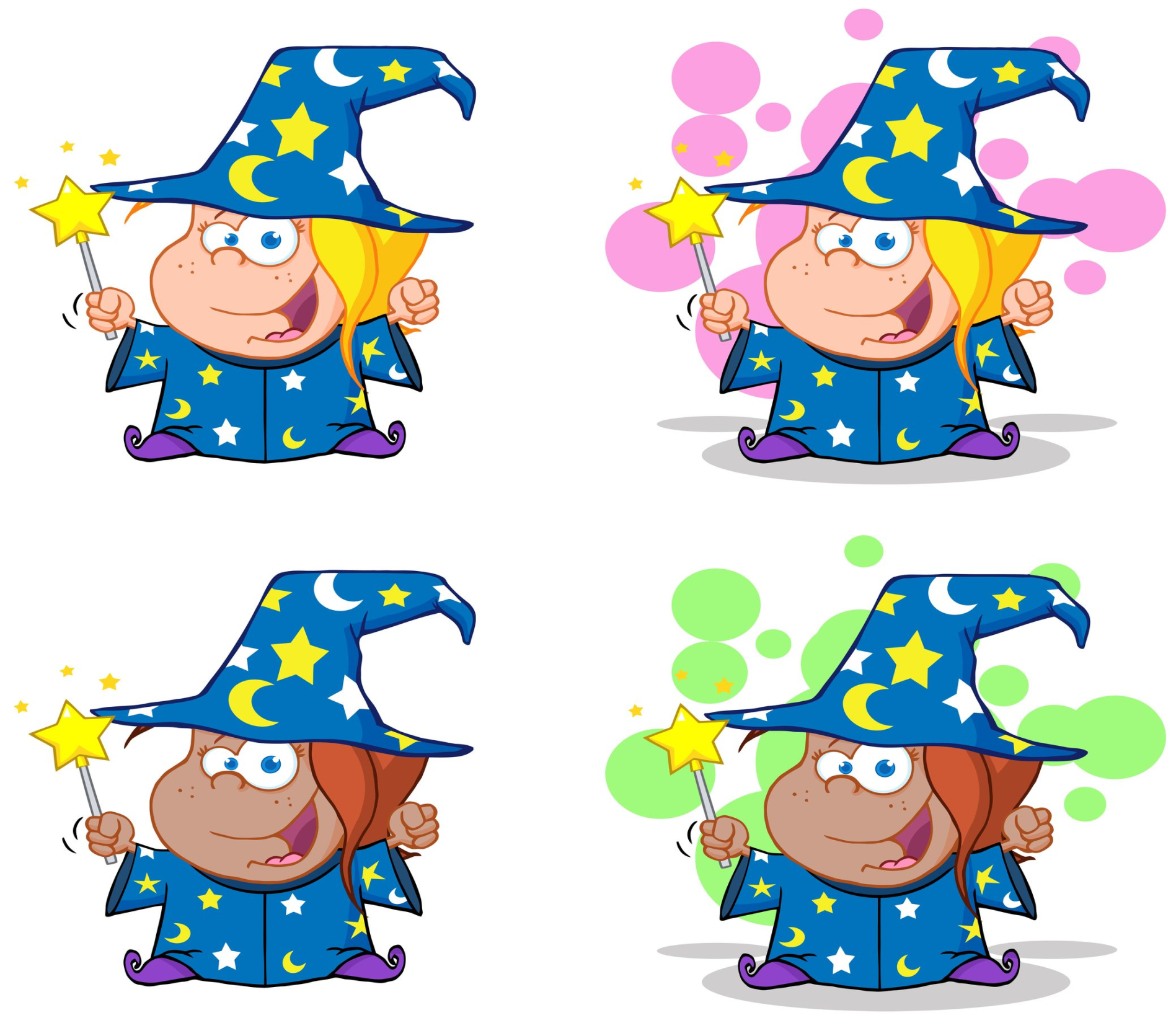 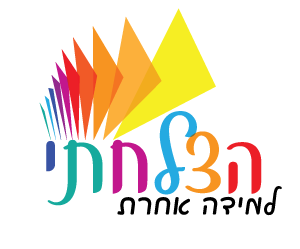 תַּגִּידוּ
 מָלוּחַ
 בְּלִי
 מָ
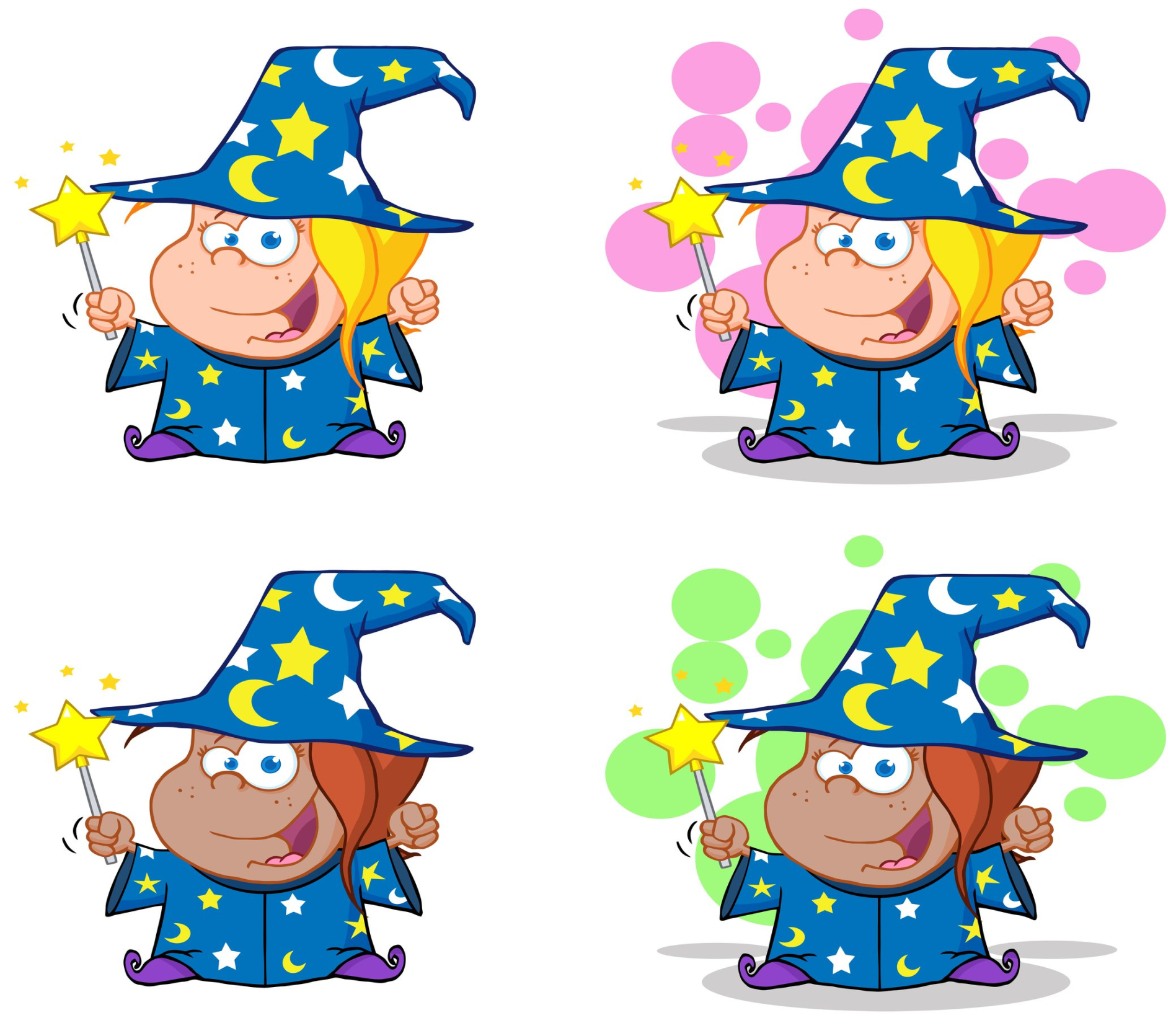 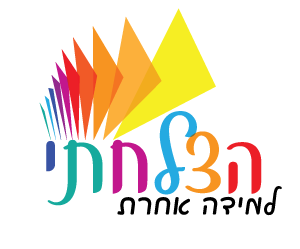 מָה יָצָא?
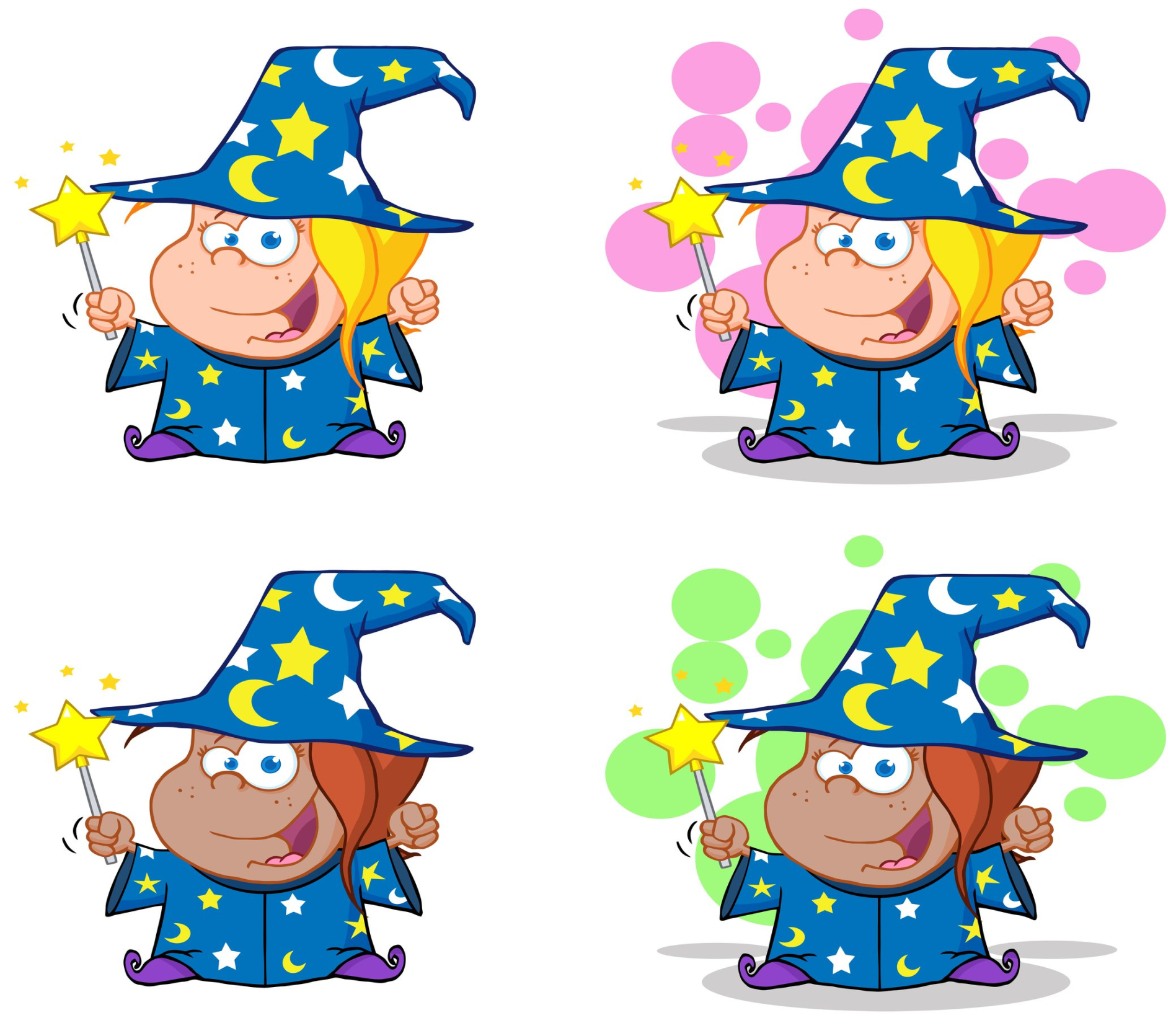 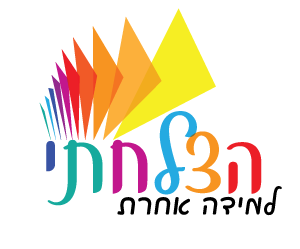 לוּחַ
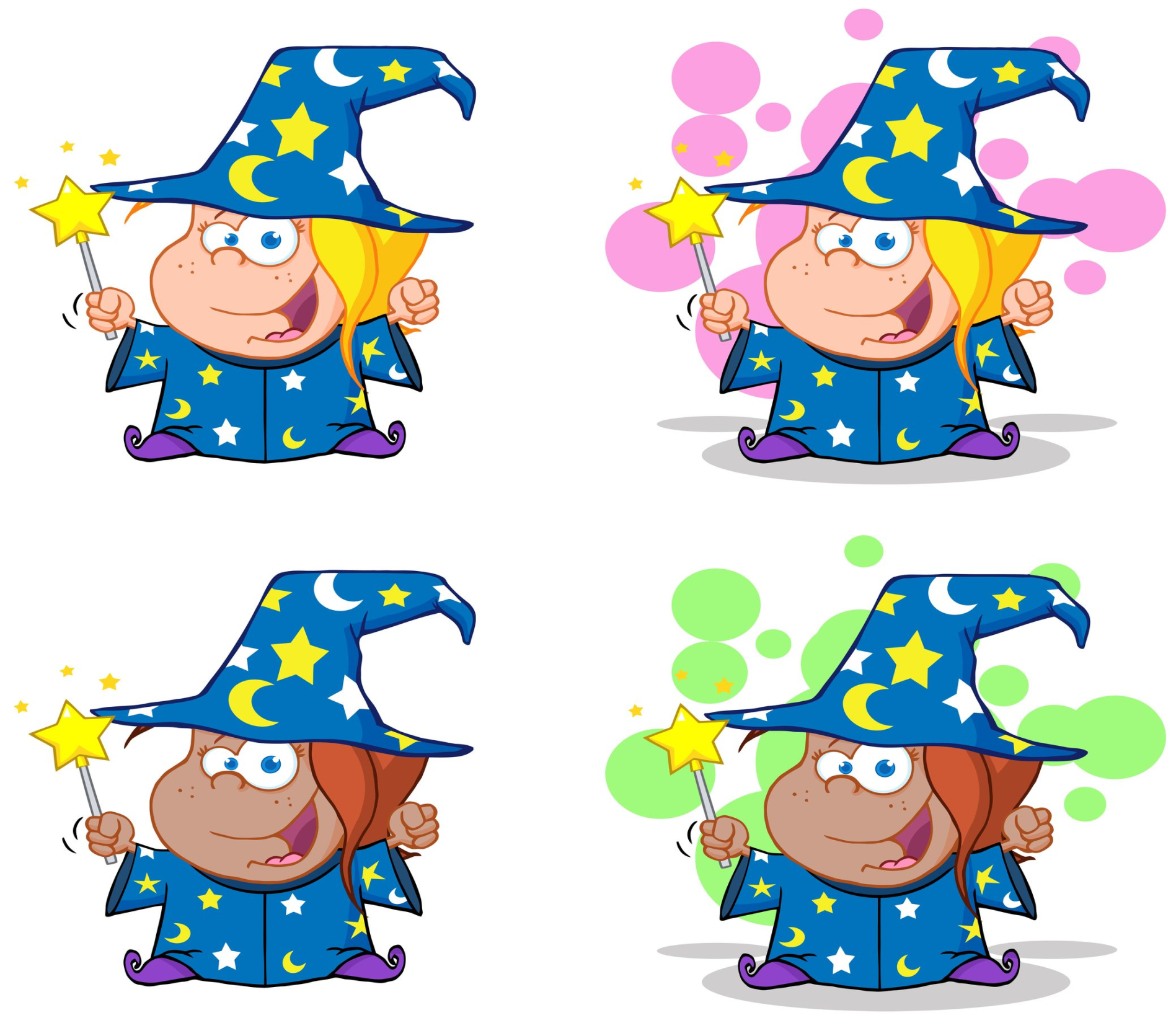 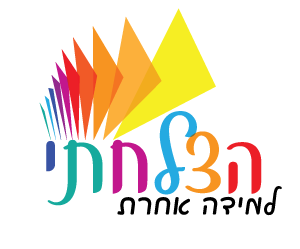 תַּגִּידוּ
 מַחְשְׁבוֹן
 בְּלִי
 וֹן
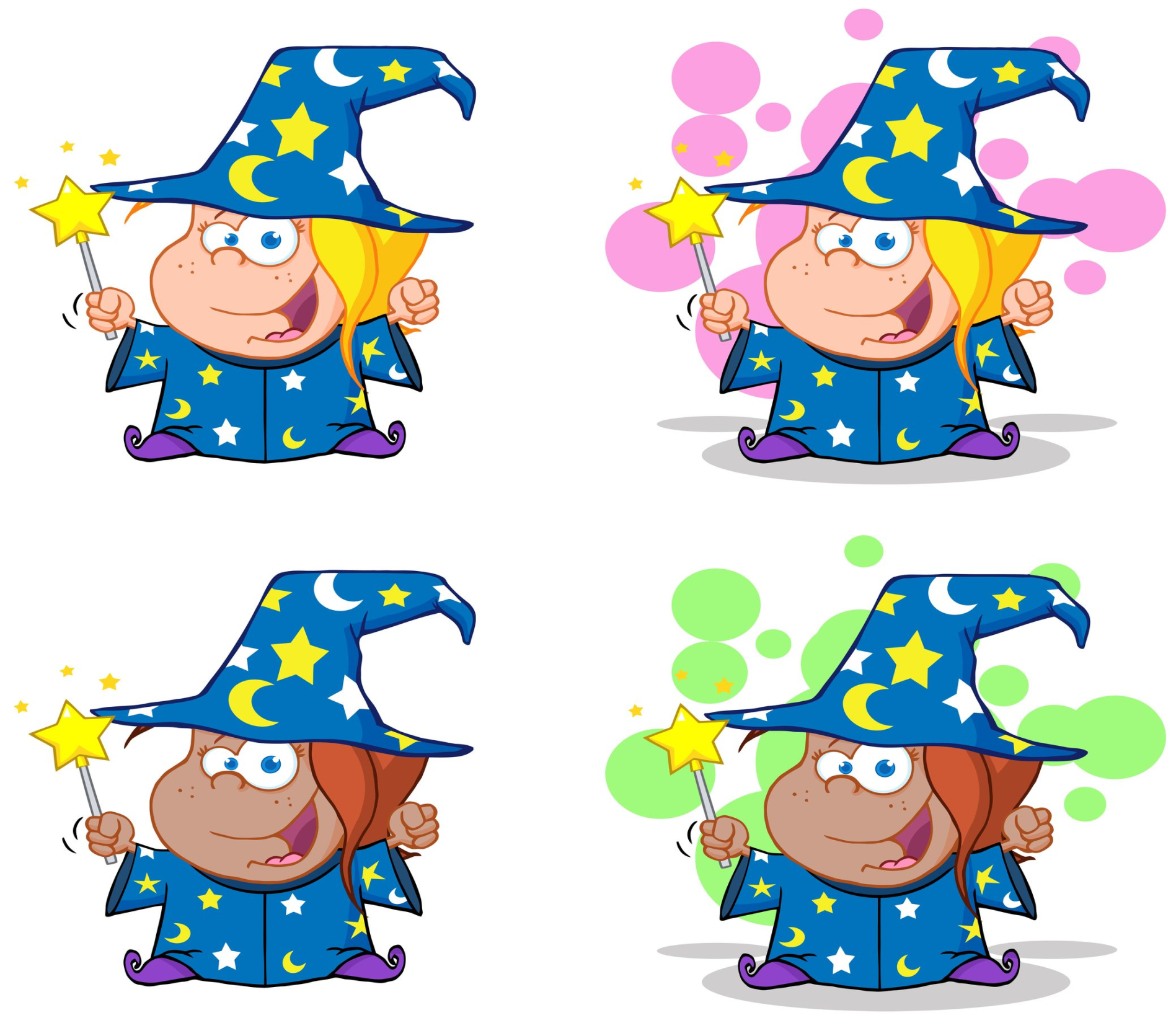 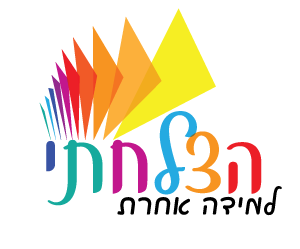 מָה יָצָא?
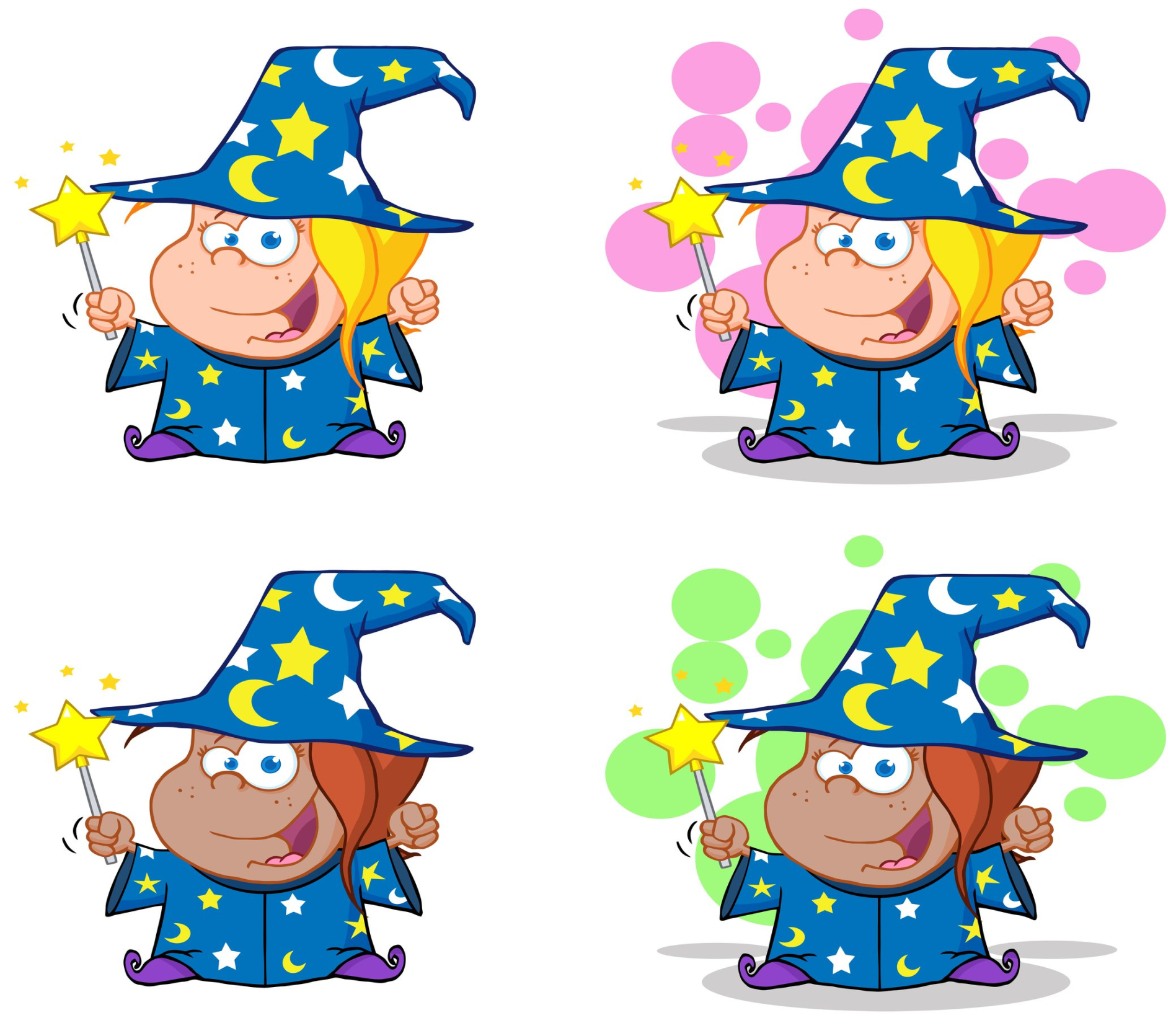 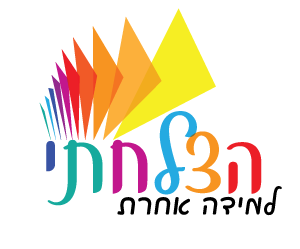 מַחְשֵׁב
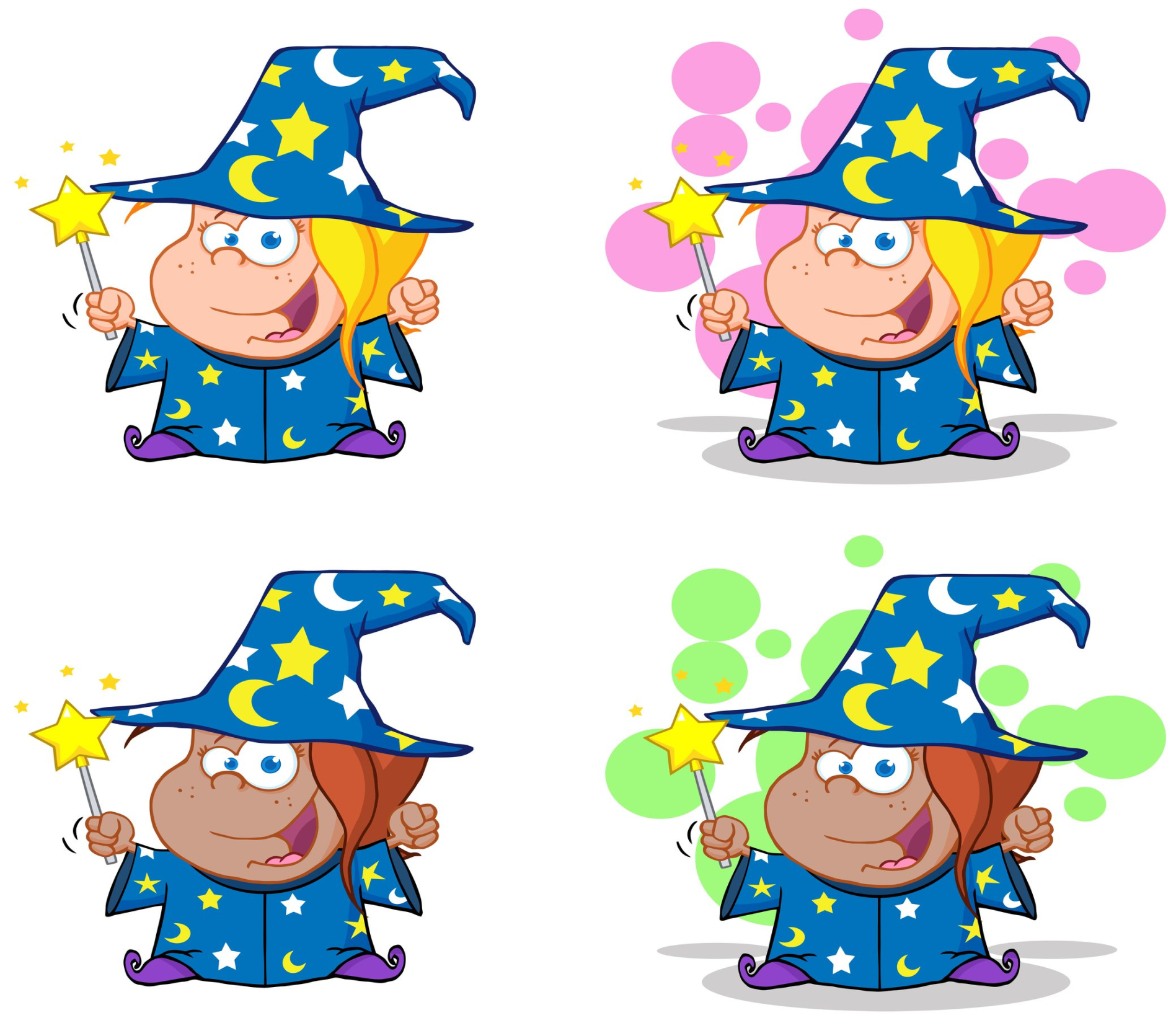 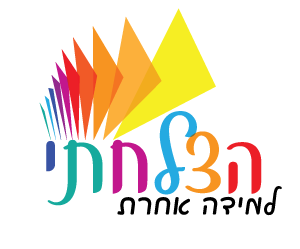 תַּגִּידוּ
 קַלְמָר
 בְּלִי
 קַל
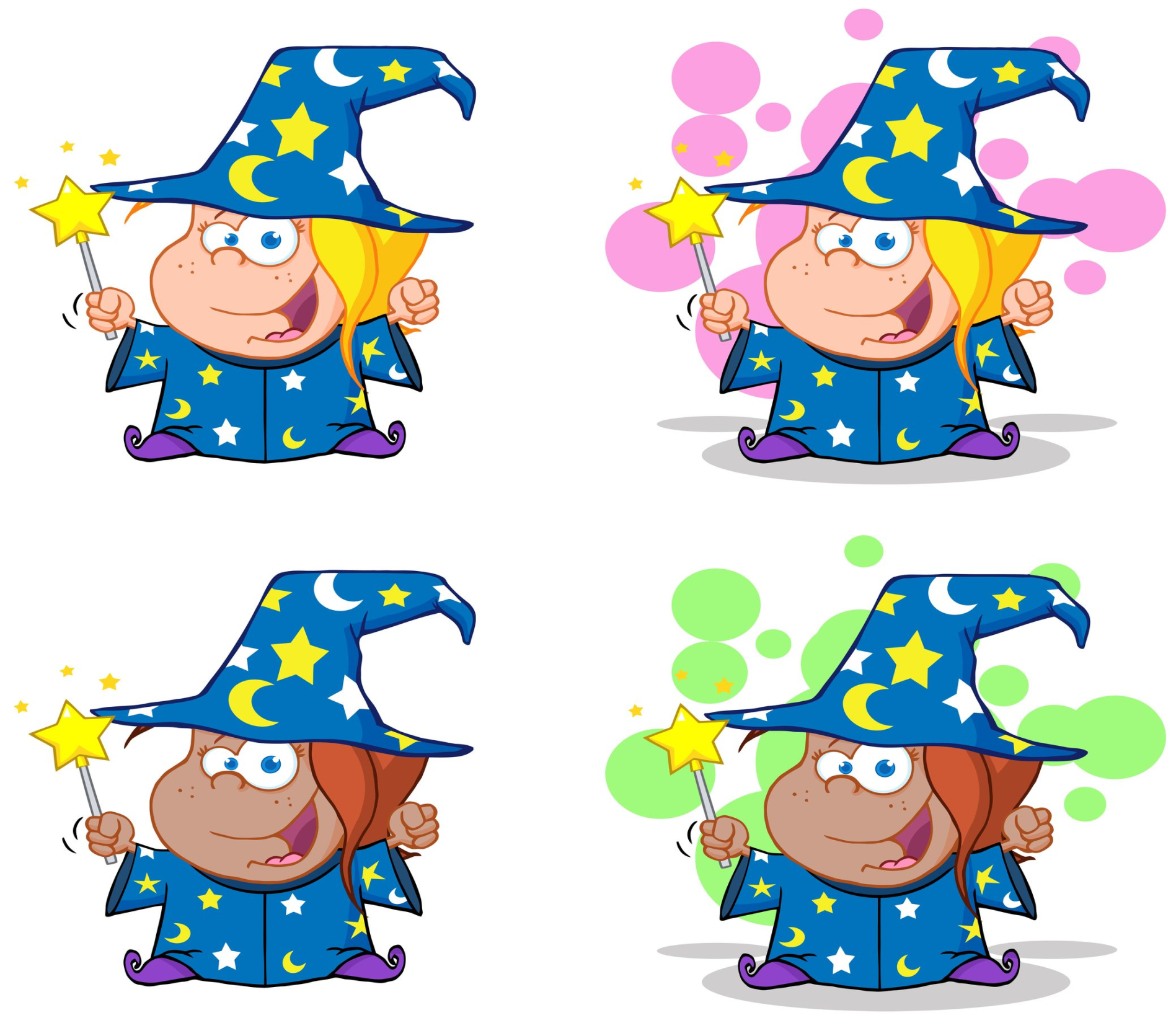 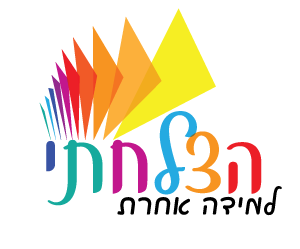 מָה יָצָא?
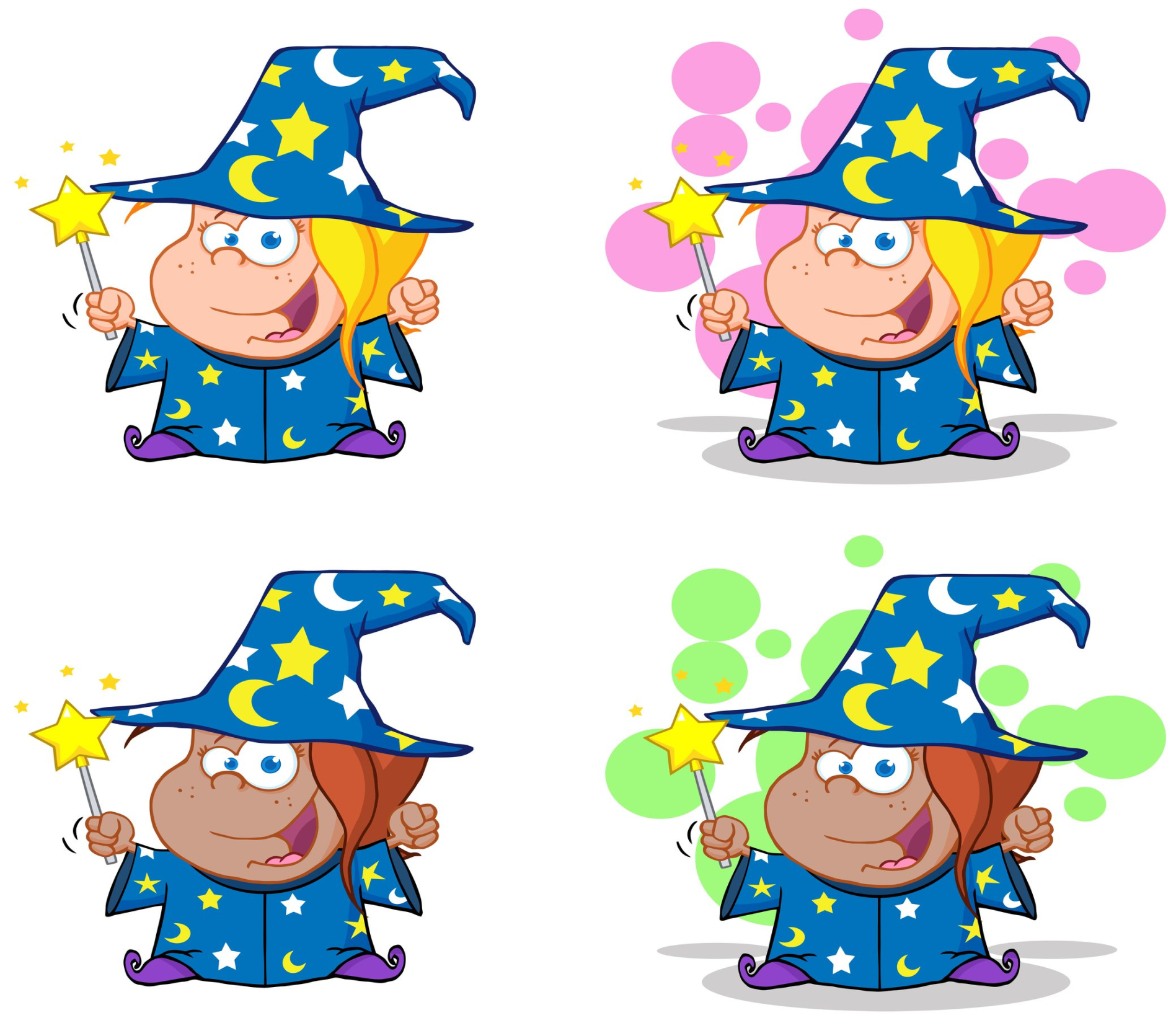 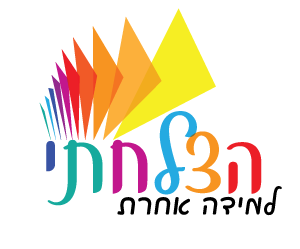 מַר
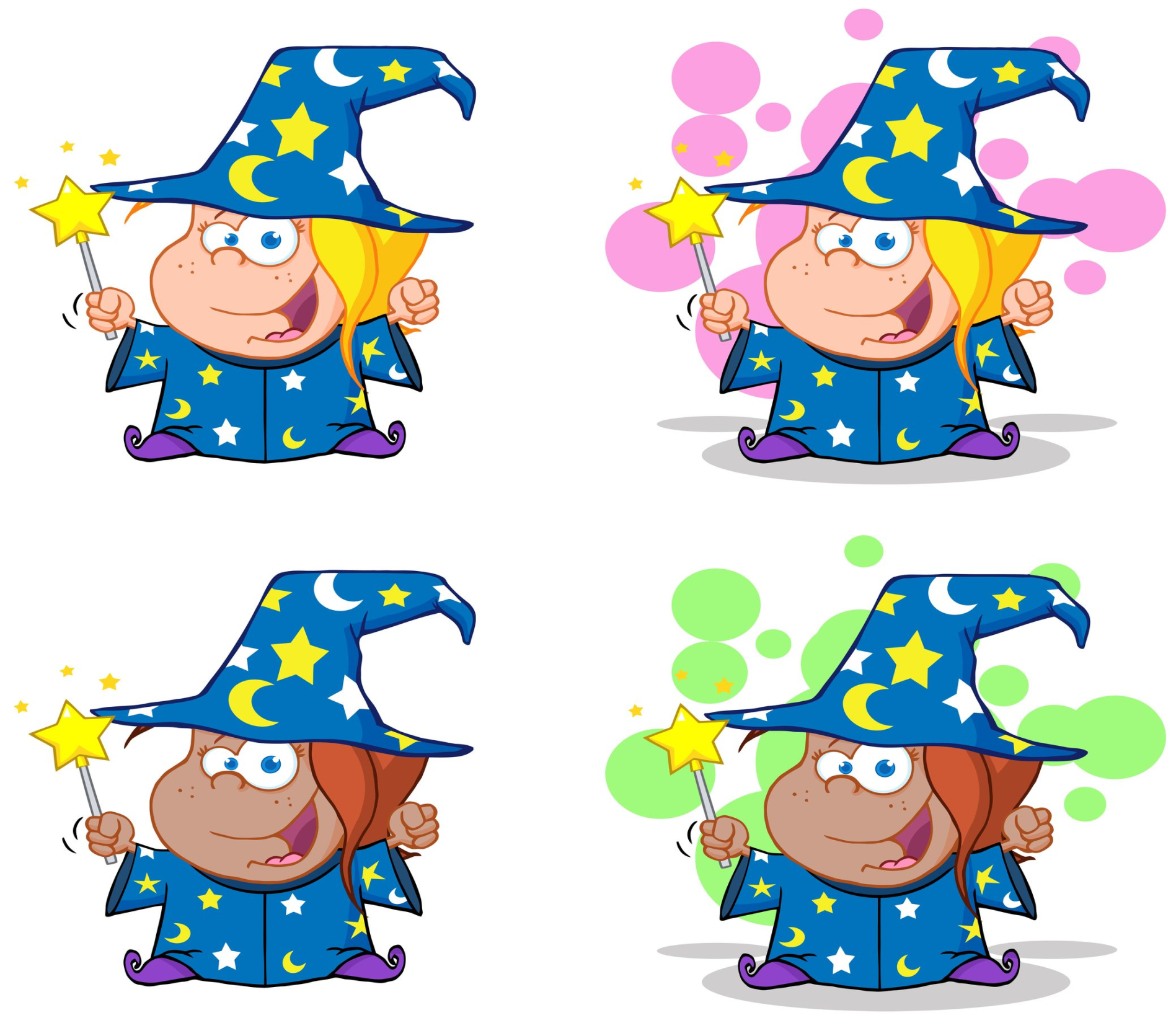 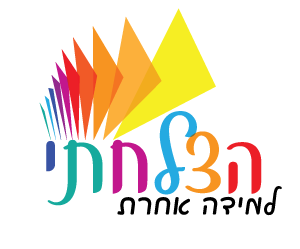 תַּגִּידוּ
 אָרוֹן
 בְּלִי
 אָ
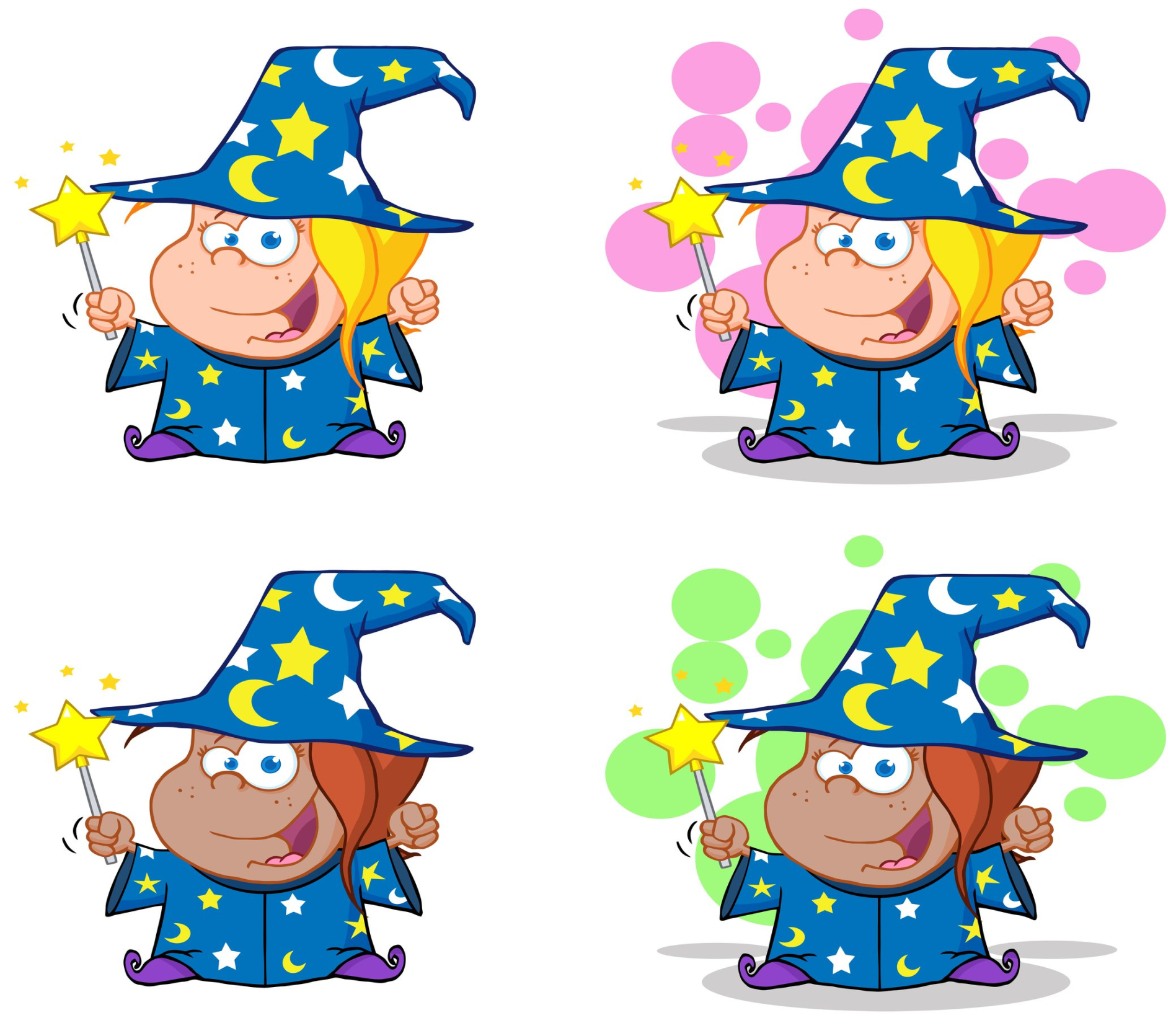 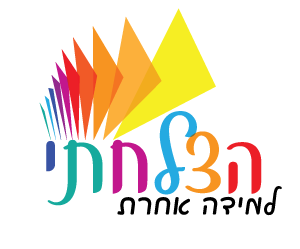 מָה יָצָא?
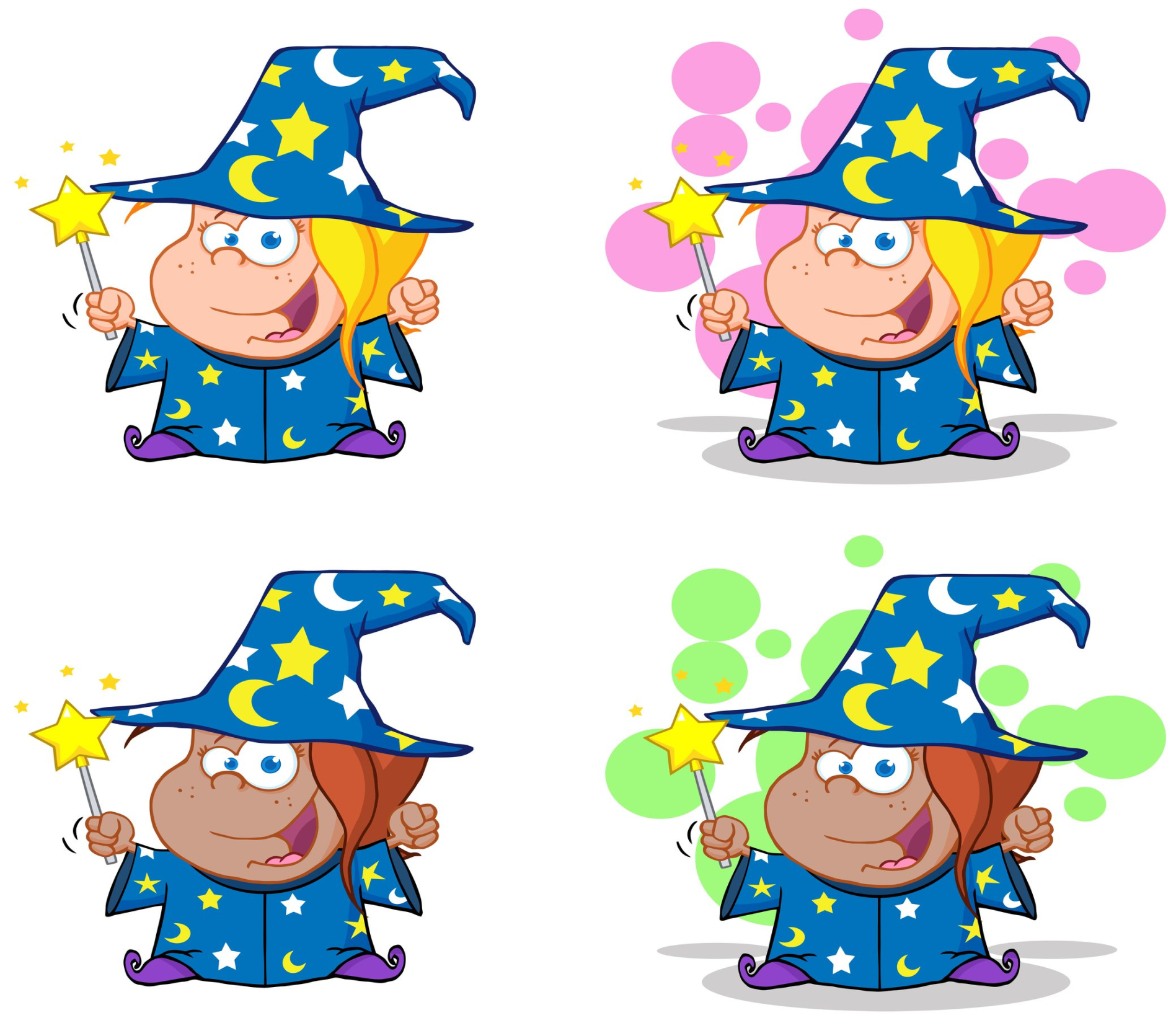 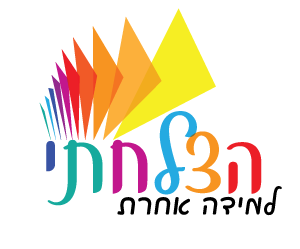 רוֹן
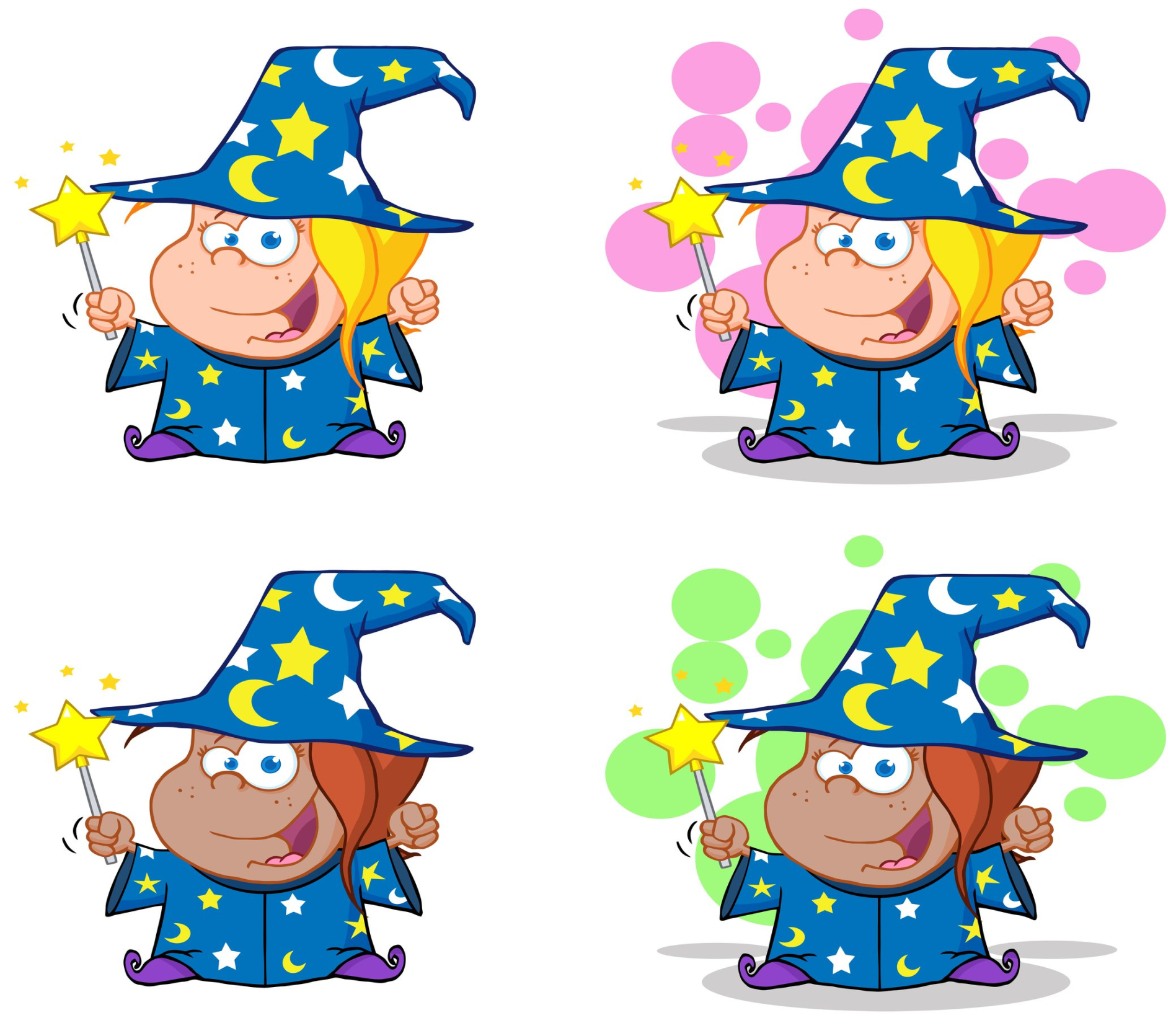 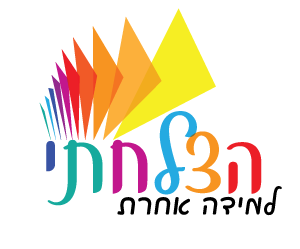 תַּגִּידוּ
 שָׁמַיִם
 בְּלִי
 שָׁ
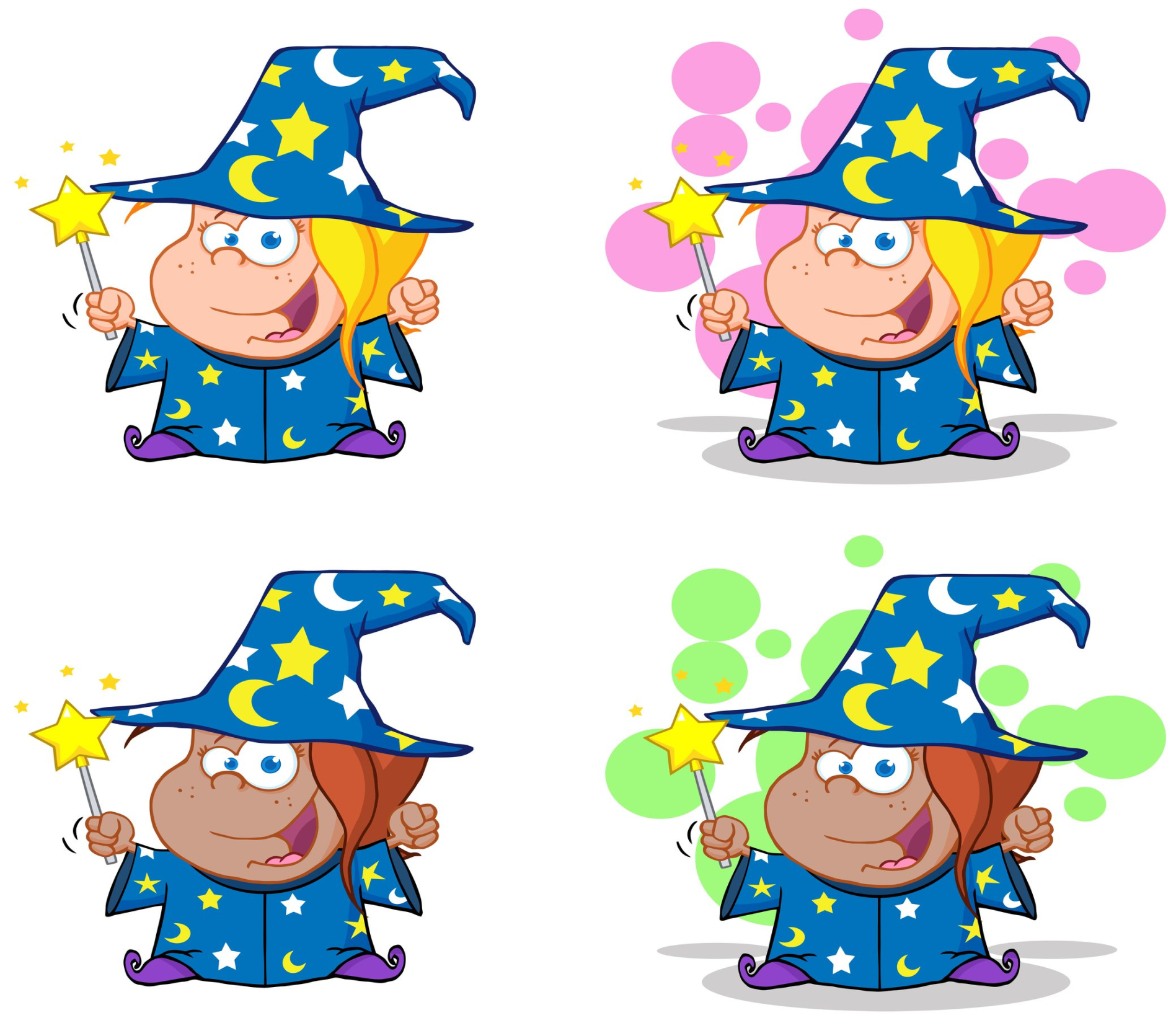 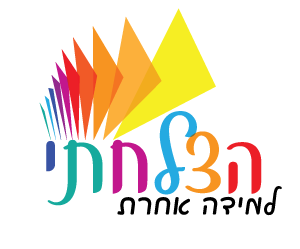 מָה יָצָא?
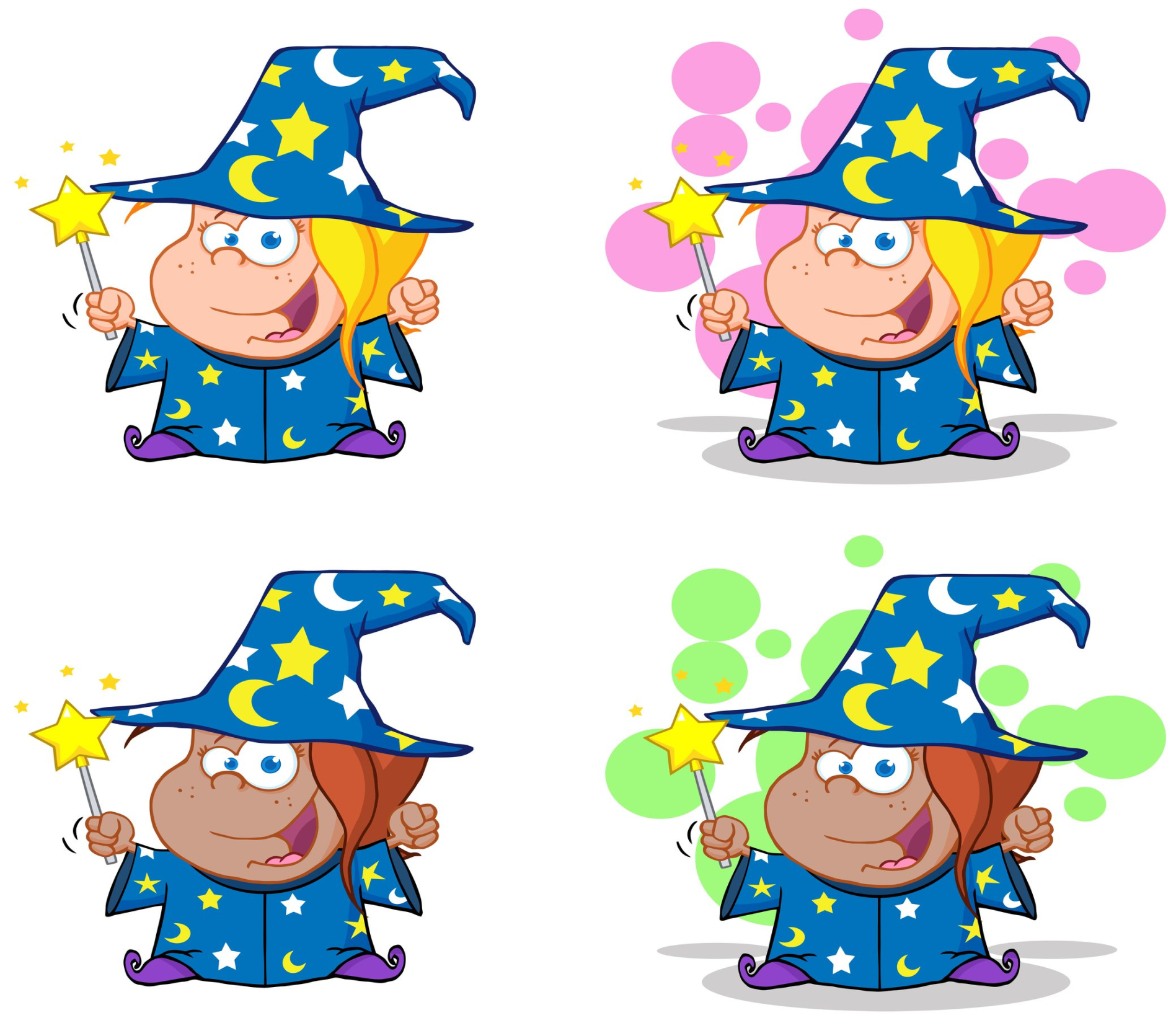 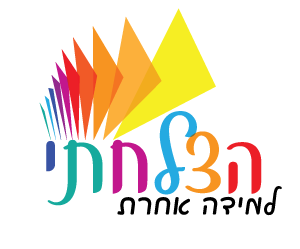 מַיִם
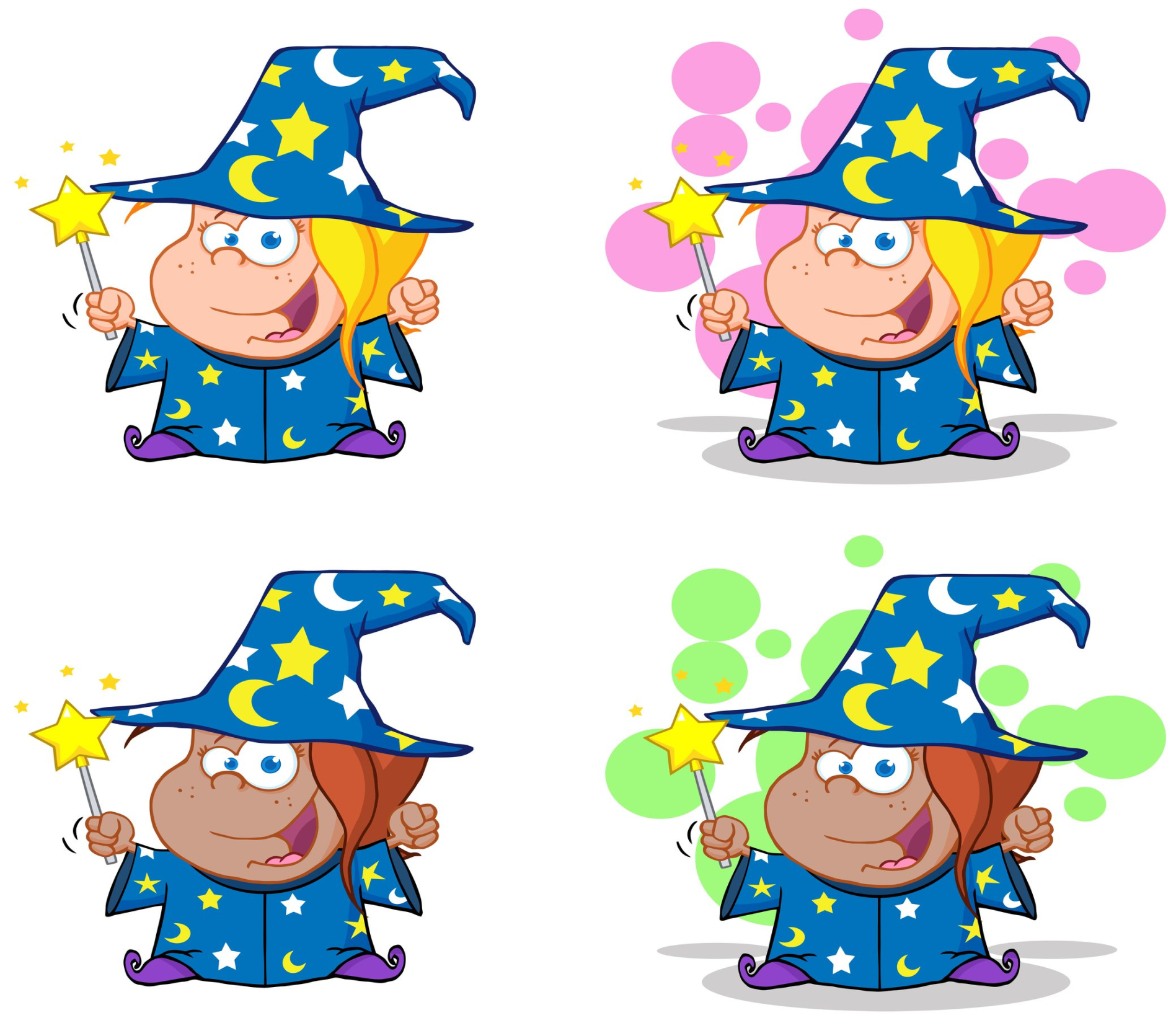 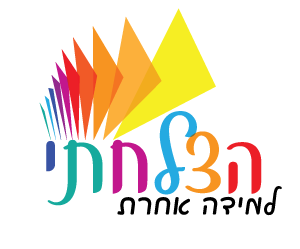 תַּגִּידוּ
 וֶרֶד
 בְּלִי
 וֶ
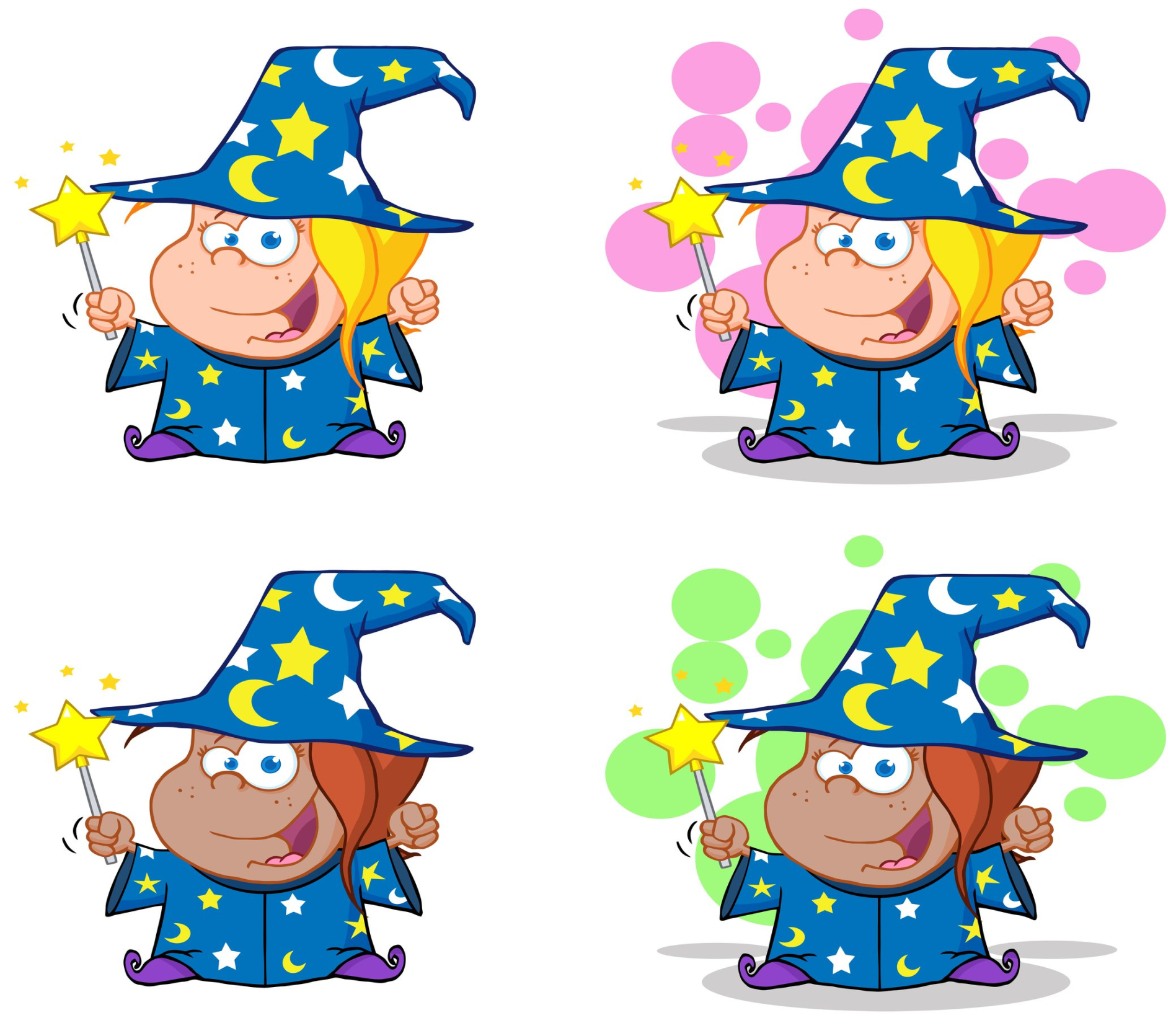 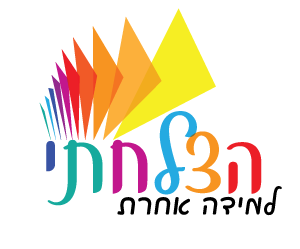 מָה יָצָא?
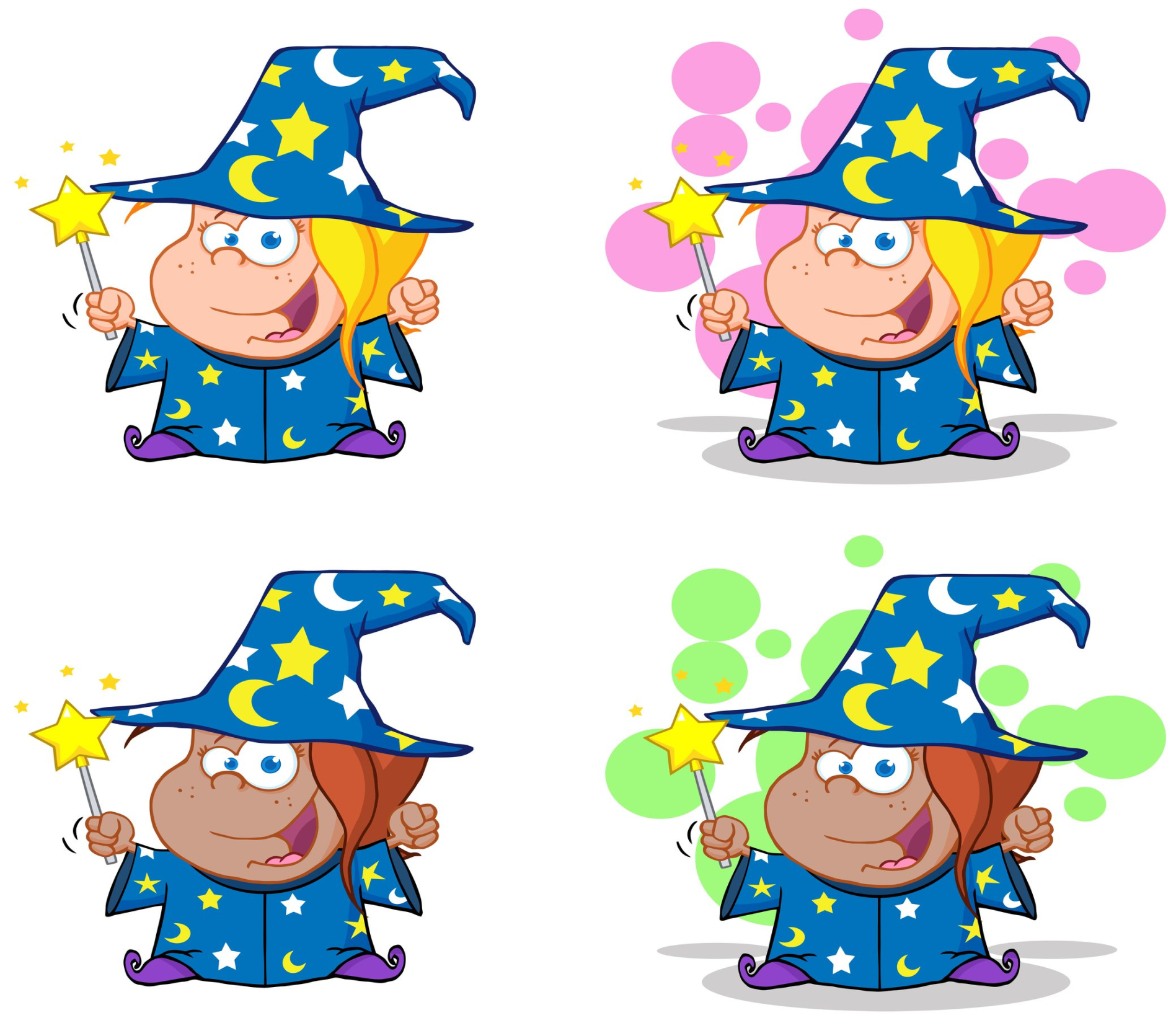 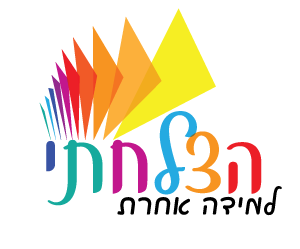 רֵד
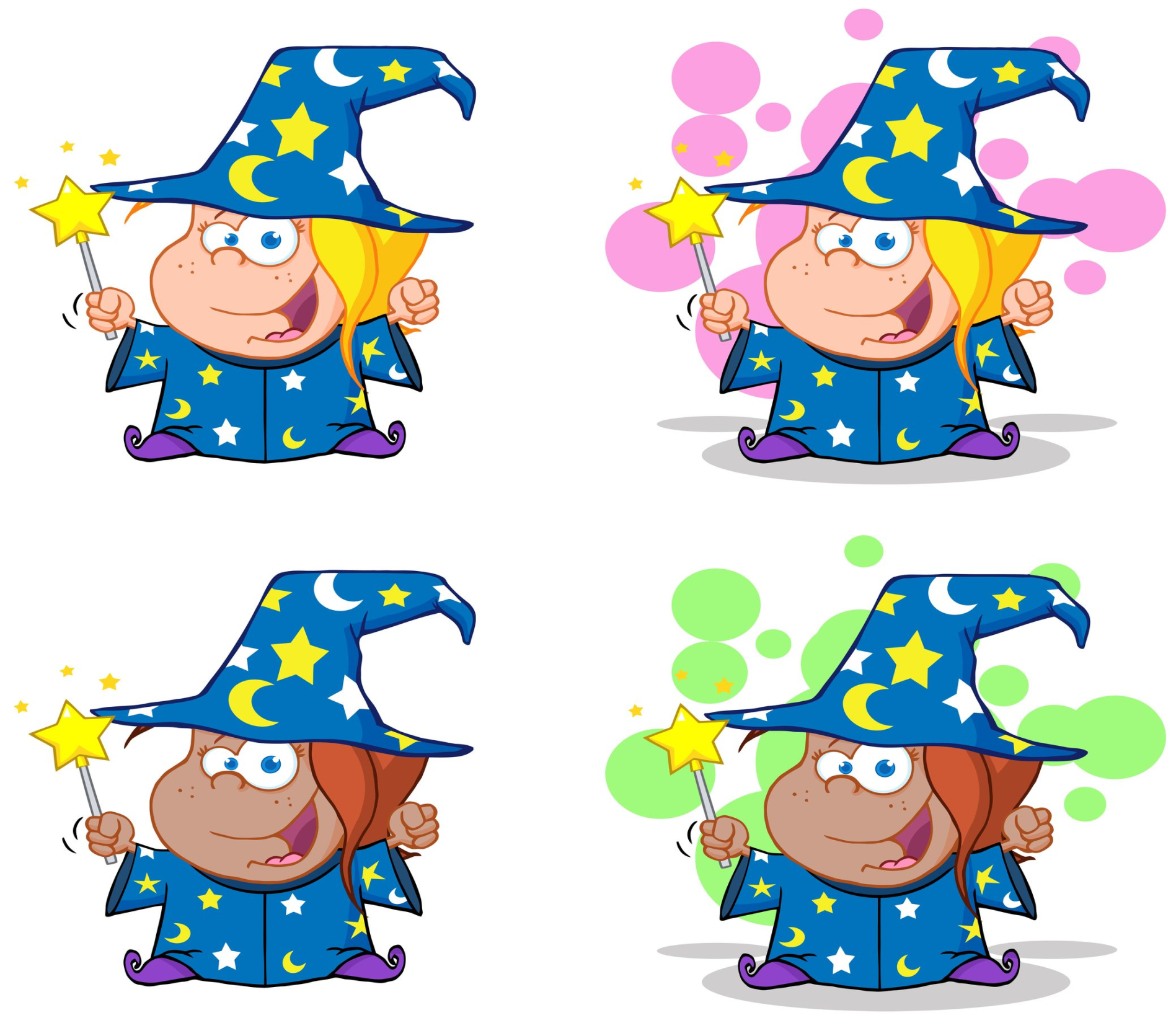 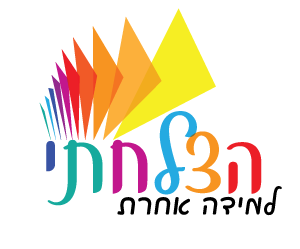 סוף
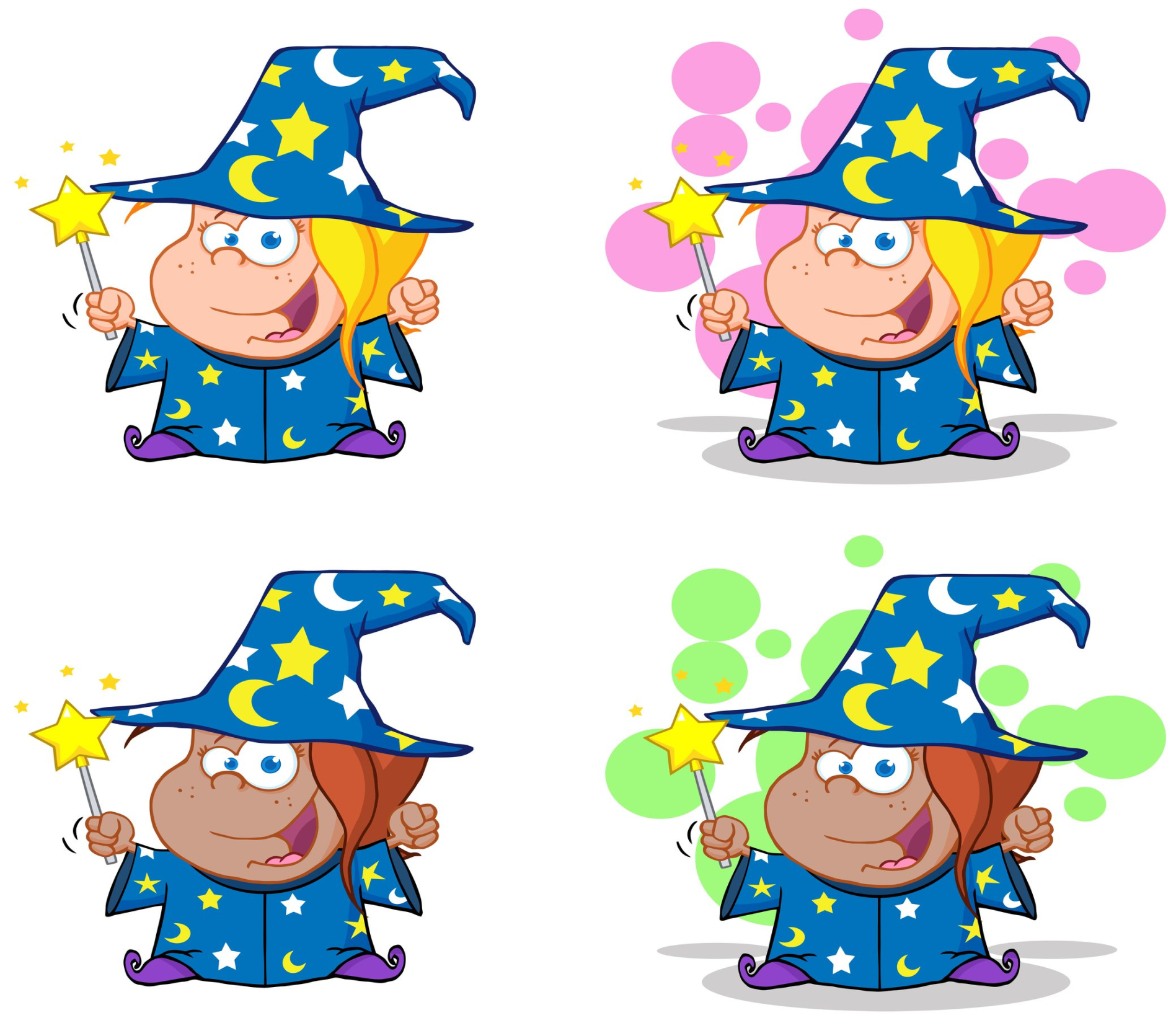